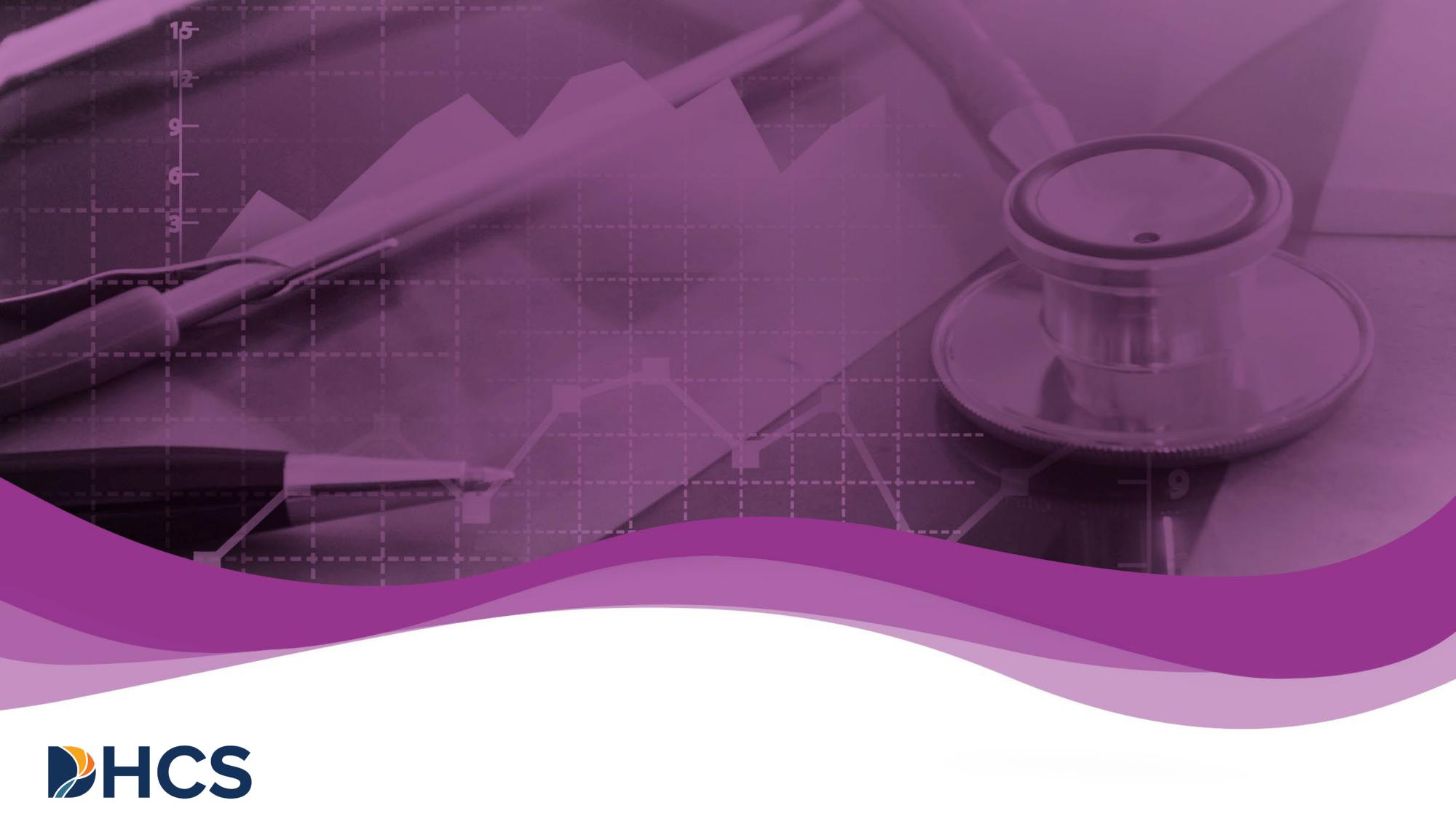 Medi-Cal for Kids & Teens 
Provider Training
Today’s Training
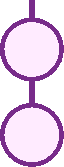 Goals & Purpose of Today’s Training 
Training Modules 
> Module 1: What is Medi-Cal for Kids & Teens and How Does 
it Work? 
> Module 2: Deep Dive into Behavioral Health Services, 
California Children’s Services Program, and Skilled Nursing 
Services
2
Federal law enacted in 1967 established Early 
and Periodic Screening, Diagnostic and 
Treatment (EPSDT), which guarantees all 
medically necessary services to children and 
youth under age 21 enrolled in Medi-Cal. As of 
2023, California refers to EPSDT as
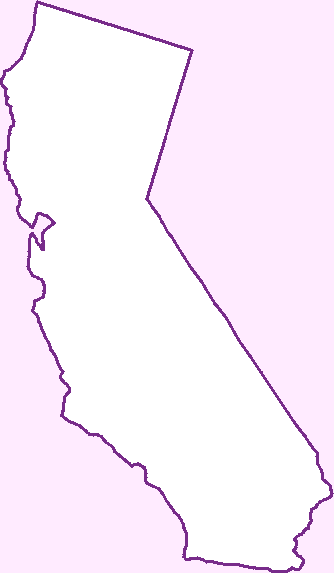 Medi-Cal for Kids & Teens
3
Millions of Children in Medi-Cal Are Not 
Receiving Preventive Health Services
In 2019, the California State Auditor released a report highlighting the low rates of children’s preventive health 
services in Medi-Cal. A follow-up audit in 2022 underscored that millions of Medi-Cal-enrolled children are still 
not receiving preventive services. In response, the Department of Health Care Services (DHCS) committed to 
developing a standardized provider training on Medi-Cal for Kids & Teens.
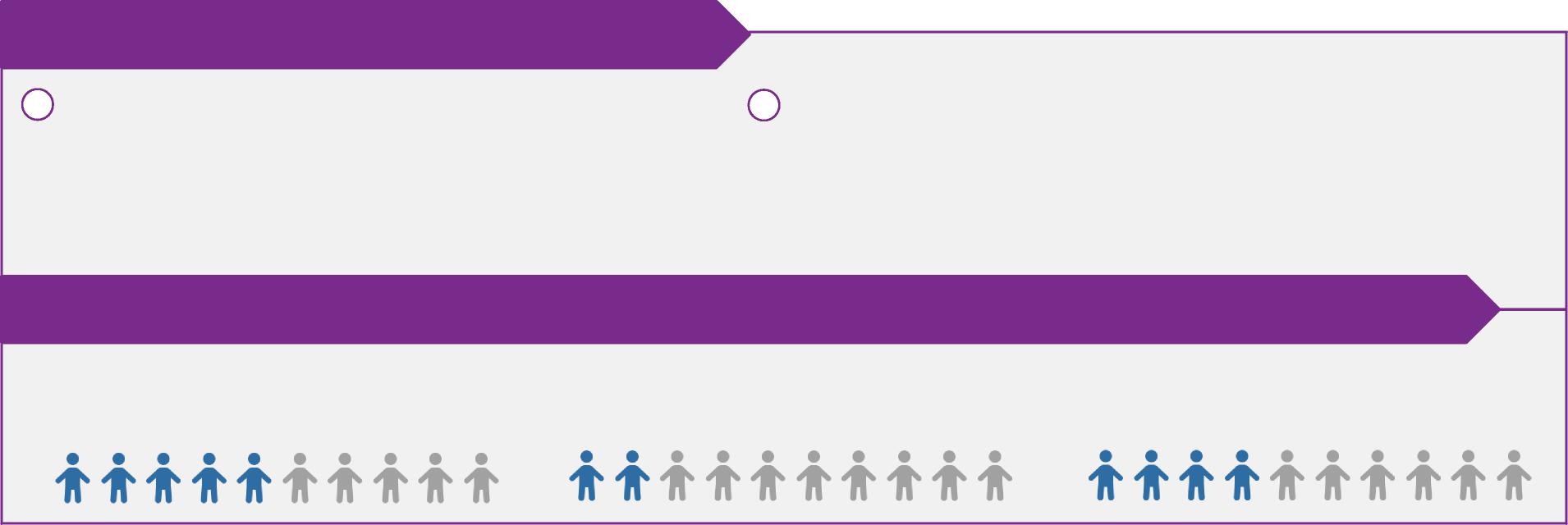 The 2019 California State Audit found:
Pre-pandemic, California ranked 40th 
nationwide for utilization of children’s 
preventive services, or 10 percentage points 
below the national average
2.4 million children enrolled in Medi-Cal 
did not receive required preventive 
services – roughly half of all children 
under age 21 in Medi-Cal
Since the COVID-19 pandemic, California’s preventive services utilization has continued to decline:
1 in 2 children ages 12 – 21 received 
at least one annual well-care visit
22% of children under the age of 3 
received a developmental screening
Less than half of children at age 13 
were fully immunized
4
Goals of Medi-Cal for Kids & Teens 
Provider Training
The training aims to strengthen understanding and awareness of Medi-Cal for Kids & Teens among Medi-Cal 
managed care plan-enrolled providers and increase access to children’s health services.
» California’s managed care plans must ensure that all Medi -
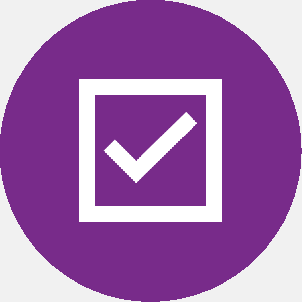 5
Medi-Cal for Kids & Teens 
Training Modules
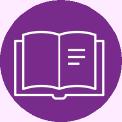 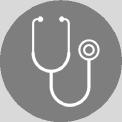 6
In This Module You Will Learn...
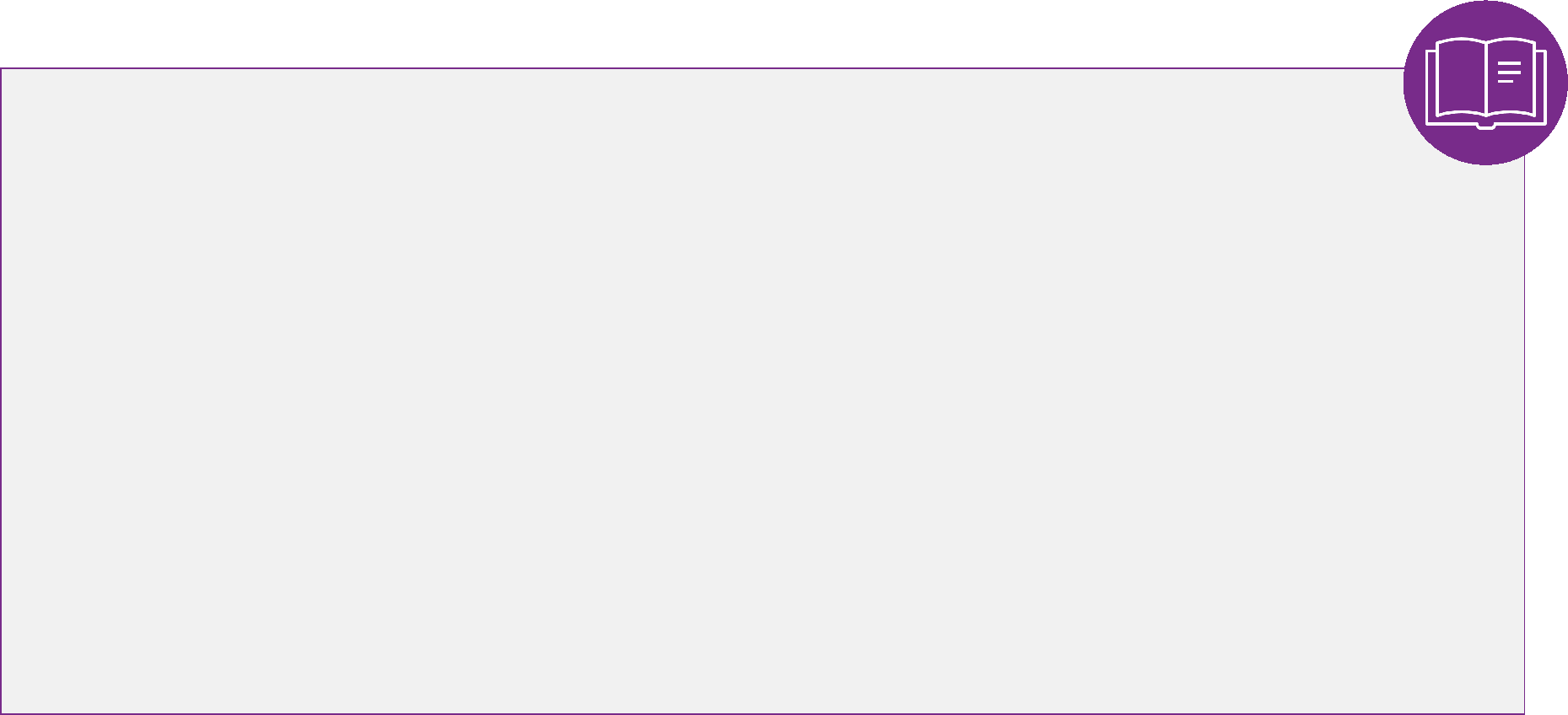 ' What is Medi-Cal for Kids & Teens 
' What screening, diagnostic services, and treatment services are covered under 
Medi-Cal for Kids & Teens 
' What the definition of “medical necessity” means for children enrolled in 
Medi-Cal 
' What limitations can be placed on Medi-Cal for Kids & Teens services 
' How you can help support access to required services for your patients 
' Your role in informing children and families about Medi-Cal for Kids & Teens 
covered services
7
Module 1
Module 2
What is Medi-Cal for Kids & Teens?
» Requires comprehensive age-appropriate 
health care services be provided to all 
Medi-Cal enrolled children and youth under 
age 21 
» Requires preventive screening, diagnostic 
services, and treatment services 
» Screenings, coverage requirements, and 
definition of medical necessity for children 
enrolled in Medi-Cal are more robust than 
that for adults’ care
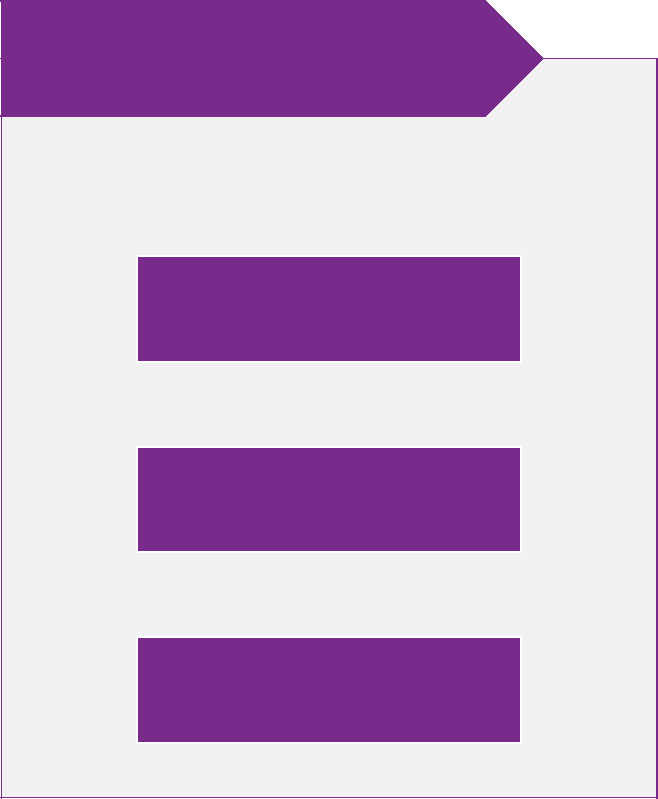 Goal of Medi-Cal for 
Kids & Teens
Ensure that children get the
Right Care
at the
Right Time
in the
Right Place
8
Medi-Cal for Kids & Teens Services Are 
Free for Most Children Under Age 21
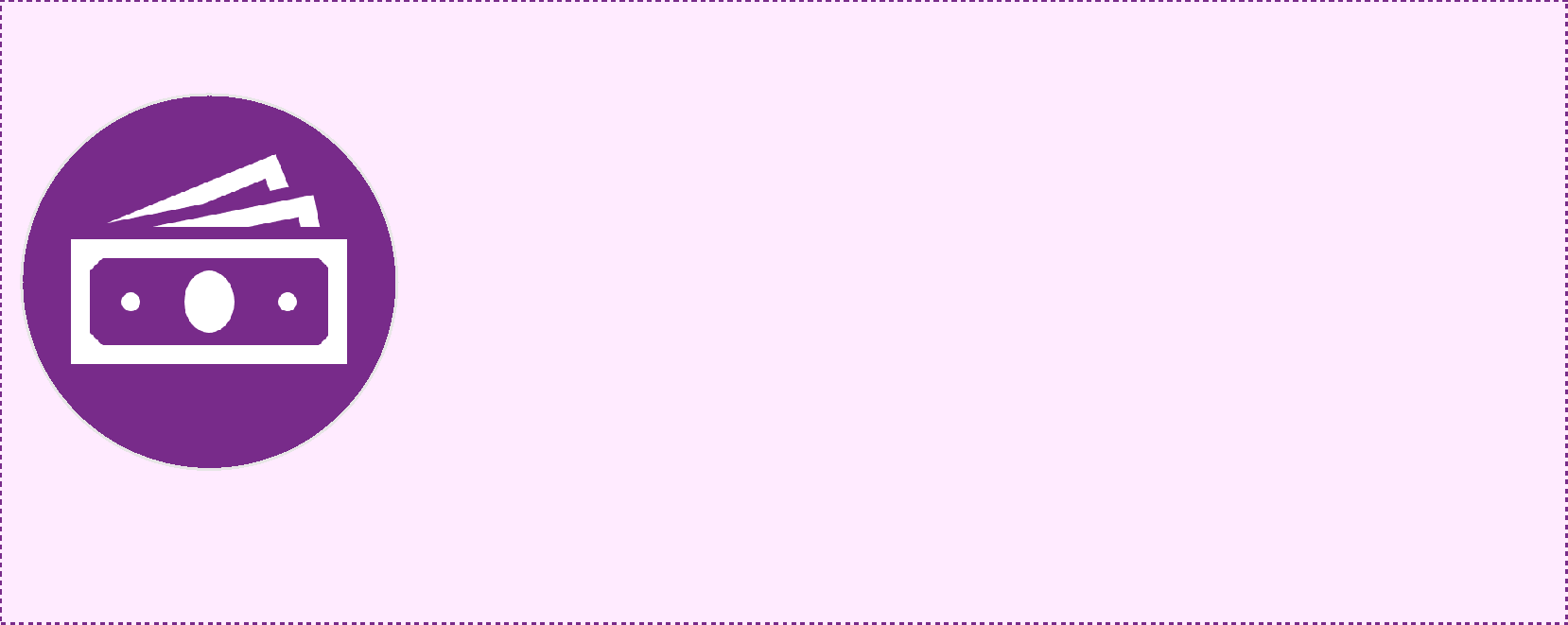 » All medically necessary Medi-Cal for Kids & Teens preventive, 
screening, diagnostic, and treatment services for children and 
youth are free for most children and youth under age 21
» Some youth between ages 18 and 20 enrolled in Medi-Cal 
may pay a “Share of Cost” for some treatment based on their 
income and family size. This is determined at the time of 
Medi-Cal eligibility. These youth are “carved out” of Medi-Cal 
managed care and receive services through fee-for-service.
9
Medi-Cal for Kids & Teens 
Periodicity Schedule
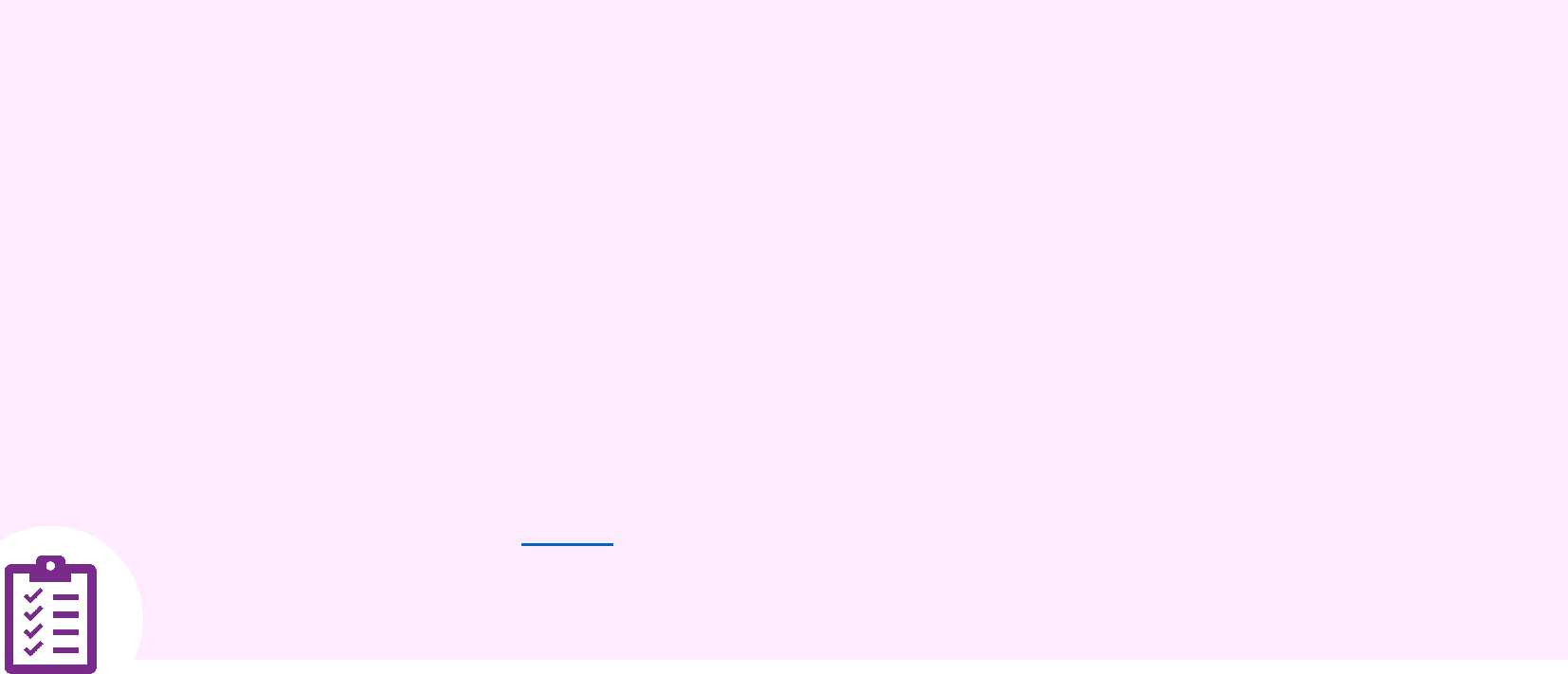 » Medi-Cal for Kids & Teens follows the Bright Futures/American 
Academy of Pediatrics (BF/AAP) Periodicity Schedule.
» The BF/AAP Periodicity Schedule is a schedule of screenings and 
assessments recommended at each well-child visit from infancy 
through adolescence.
» The most up to date BF/AAP Periodicity Schedule can be 
accessed onlinehere.
10
Module 1
Module 2
Medi-Cal for Kids & Teens Periodic Screenings
Medi-Cal for Kids & Teens screening services are designed to identify health and developmental issues as early 
as possible.
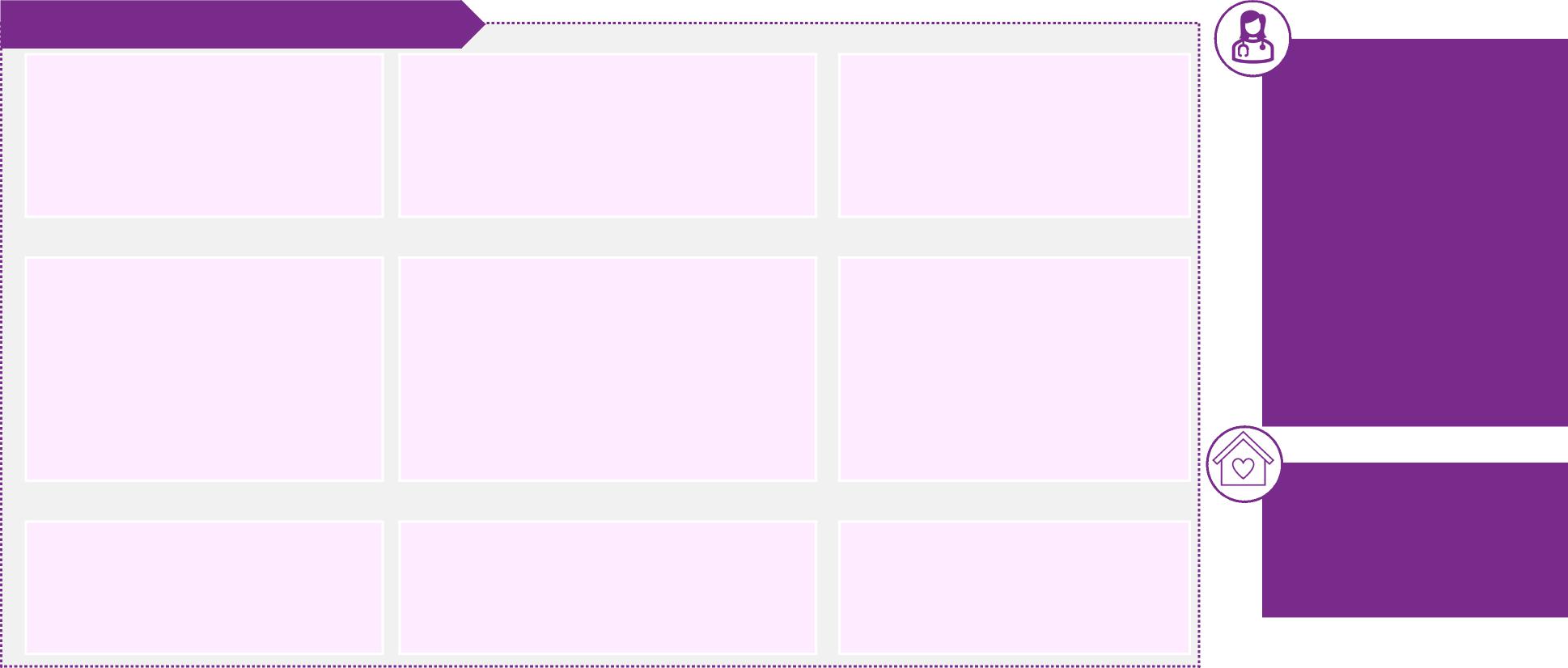 Reimbursable Screening Services
Any qualified Medi-Cal provider (acting within the scope of their practice) may conduct these screenings. 
Screenings may be provided at physician offices and clinics, community health centers, local health departments, or schools
Behavioral health screening, including depression screening and tobacco, alcohol, or drug use
Comprehensive, unclothed physical exam, including nutritional, height/weight, and Body Mass Index assessment
Comprehensive health and developmental history
Age-appropriate immunizations (based on the Bright Futures / American Academy of Pediatrics (BF/AAP) Periodicity Schedule and Advisory Committee on Immunization Practices (ACIP) Recommendations)
Developmental screening for physical and mental health using standardized screening tools
Age-appropriate laboratory tests, including blood lead screening test
Families do not need to request these screenings, and prior authorizations are not permitted
Oral health screenings and referrals to a dentist (beginning by age 1 or eruption of first tooth)
Health education and anticipatory guidance for child and caregiver
Age-appropriate vision and hearing screenings
11
Module 1
Module 2
Medi-Cal for Kids & Teens 
Screenings & Services
The following slides outline requirements for a subset of required screenings and services, including screening 
tools and billing codes.
12
Module 1
Module 2
Blood Lead Screening Services (1 of 2)
Providers must perform blood lead screening tests at specific intervals and deliver anticipatory guidance to 
parents/caregivers that indicates children can be harmed by exposure to lead and are at risk of lead poisoning.
» Anticipatory Guidance. Providers must provide oral or written anticipatory guidance to parents or caregivers at 
each well-child visit starting at 6 months until 6 years of age; guidance must include information on: 
The harm of lead exposure to children (especially from lead-based paint and its dust) and 
The risk of lead poisoning from the time a child begins to crawl until 6 years of age 
» Periodicity Schedule. Providers must order or perform blood lead screening tests for children at the following 
intervals: 
At 12 months and 24 months of age; 
In between 12 to 24 months of age if the child has no documented evidence of a blood lead screening test 
taken; 
In between 24 months to 6 years of age if the child has no documented evidence of a blood lead screening 
test taken; 
Any time a change in circumstances has put the child at risk; or 
If requested by the parent or caregiver
13
Module 1
Module 2
Blood Lead Screening Services (2 of 2)
» Refugee Screening. Providers must follow the CDC Recommendations for Post-Arrival Lead 
Screening of Refugees, which states that all refugee children ages 0-16 or adolescents over age 16 
with suspected lead exposure should be evaluated with a blood lead screening test 
» Billing Codes. The CPT codes available for blood lead screening include:
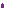 See California Department of Public Health’s (CDPH)Standard of Care Guidelines on Childhood Lead  
Poisoning for California Health Care Providersfor more information
14
Module 1
Module 2
Developmental Screening Services
Providers must deliver developmental screenings at age-appropriate intervals at ages 9 months, 18 months, 
and 30 months per BF/AAP Periodicity Schedule, and when medically indicated.
» Overview. The developmental screening includes a comprehensive health and developmental history, including 
both physical and mental health development assessments, designed to identify if a child’s motor, language, 
cognitive, social, and emotional development are on track and connect to services, if needed 
Billing Codes. The CPT code for reimbursement is 96110; screenings can be provided twice a year for children 
ages 0 to 5 
Screening Tools. Providers must use a standardized screening tool, with approved options including:
» Referrals to Regional Centers. Providers should refer children to Regional Centers for services and supports that 
are needed because of a developmental disability
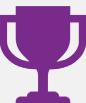 Autism Spectrum Disorder Screening Services
Providers must perform autism spectrum disorder (ASD) screenings at 18 and 24 months, per the BF/AAP 
Periodicity Schedule, and when medically indicated.
> Billing Codes. Providers should use the developmental screening CPT code 96110 but must include the modifier KX 
ASD and developmental screenings are reimbursable when performed on the same day at 18 months and when 
medically indicated 
> Screening Tool. Providers must use a validated screening tool to screen for ASD, such as: MCHAT-R/F (ages 16 to 30 
months old); SCQ (ages 4 years old and up); and STAT (ages 24 to 35 months old) 
> Services & Referrals. Medi-Cal for Kids & Teens covers all medically necessary behavioral health treatment for 
eligible enrollees under 21 years of age regardless of ASD diagnosis 
Behavioral health treatment services include applied behavioral analysis (ABA) and a variety of other evidence-
based approaches that prevent or minimize the adverse effects of behaviors that interfere with learning and 
social interaction, and promote, and functioning 
Providers should refer individuals to either their managed care plan or their local Regional Center to receive 
medically necessary behavioral health treatment services
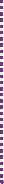 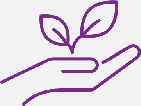 Module 1
Module 2
Depression Screening Services
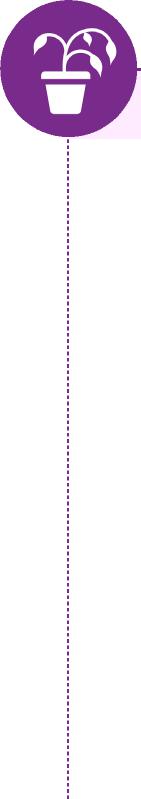 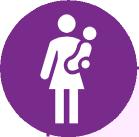 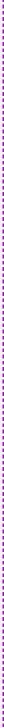 Postpartum Depression Screening at Infant Visits 
» Periodicity Schedule. Providers may perform postpartum 
depression screenings for the birthing parent at up to four times 
during an infant’s first year of life 
BF/AAP Periodicity Schedule recommends this happens during 
the well-infant visits at 1, 2, 4, and 6 months 
Billing Processes. These screenings must be billed to the 
infant’s Medi-Cal ID regardless if the birthing parent is enrolled 
in Medi-Cal; if the infant’s Medi-Cal eligibility has not been 
established during the first two months of life, the screening 
may be billed to the birthing parent’s Medi-Cal ID 
» Billing Codes. The HCPCS codes, G8431 (positive screening with 
follow-up plan) and G8510 (negative screening and no follow-up 
plan), must include a postpartum diagnosis code and may not be 
submitted more than once a year
Depression Screening
» Periodicity Schedule. Providers 
must perform depression 
screenings on children ages 12 
and older at every well-child 
visit
» Billing Codes. The HCPCS codes 
are G8431 (positive screening 
with follow-up plan) and G8510 
(negative screening and no 
follow-up plan) and may not be 
submitted more than once a 
year per child
Screening Tools. Providers must use a validated depression screening tool for children and youth and 
pregnant or postpartum individuals, with options including thePatient Health Questionnaire (PHQ-9), 
Edinburgh Postnatal Depression Scale (EPDS), andBeck Depression Inventory (BDI)
Module 1
Module 2
Dyadic Services
As of January 2023, Medi-Cal covers dyadic and family therapy services, which include integrated physical and 
behavioral health screenings and services for the child and their parent/caregiver or whole family, not just the 
child who is the identified patient. Dyadic services involve simultaneous treatment for the child and 
parent/caregiver, with studies showing significant improvements in child behavior issues and increases in 
positive parent/child attachment.
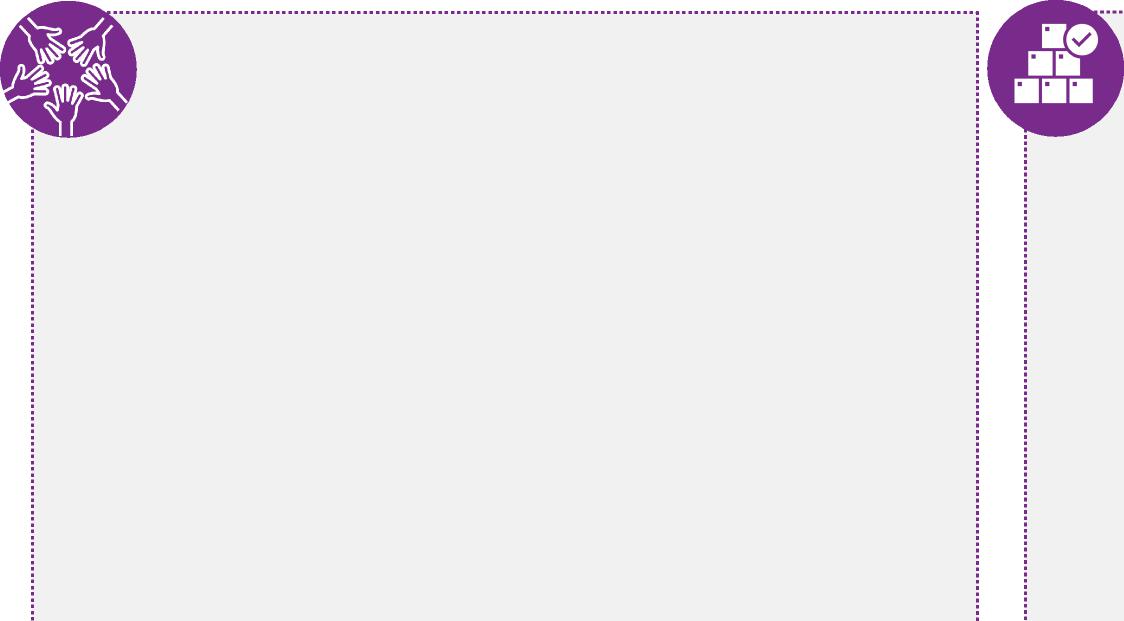 Dyadic Services for Children ages 0 to 20 
Billing Codes. Medi-Cal reimburses a number of 
dyadic services for recipients ages 0 to 20 years, 
when billed to the child’s Medi-Cal ID with the U1 
modifier, including: 
» Dyadic Behavioral Health (DBH) Well-Child Visits 
(H1011) 
» Dyadic Comprehensive Community Support 
Services (H2015) 
» Dyadic Psychoeducational Services (H2027) 
» Dyadic Family Training and Counseling for Child 
Development (T1027)
Dyadic Services for Caregivers 
Billing Codes. Providers may also deliver dyadic 
caregiver services during a well child visit in 
which the caregiver(s) are present, including: 
» Brief emotional/behavioral assessment (96127) 
» ACE screening (G9919, G9920) 
» SABIRT (G0442, H0049, H0050) 
» Depression screening (G8431, G8510) 
» Health behavior assessments and interventions 
(96156, 96167, 96168, 96170 and 96171) 
» Psychiatric diagnostic evaluation (90791, 90792) 
» Tobacco cessation counseling (99406, 994070)
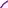 See theNon-Specialty Mental Health Services Manual for more information on dyadic services billing codes, 
modifiers, and screenings
Module 1
Module 2
Vision and Hearing Screening Services
Providers must deliver vision and hearing screening for all children and youth under age 21 per BF/AAP 
Periodicity Schedule to identify need for glasses, contacts, hearing aids, cochlear implants, or other concerns.
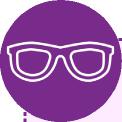 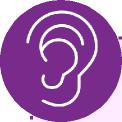 Vision Screening 
» Periodicity Schedule. Providers must conduct vision 
screenings at years 3, 4, 5, 6, 8, 10, 12, and 15, with 
risk assessments conducted at other ages 
» Screening Tools. 
Providers may use instrument-based screening to 
assess risk at ages 12 and 24 months and at well 
child visits at ages 3 through 5 years 
Providers may deliver a visual acuity screening 
starting at ages 4 and 5 years, as well as in 
cooperative 3-year-olds 
» Billing Codes. Reimbursement codes include CPT 
99173*, 99381 thru 99385 and 99391 thru 99395 
*For school-based enrolled Medi-Cal providers only
Hearing Screening 
» Periodicity Schedule. 
Providers must confirm the initial newborn 
screening was completed, verify results, and 
follow up as appropriate 
After the newborn screening, providers must 
conduct hearing screenings at years 4, 8, 10, 13, 
16, and 20, with risk assessments conducted at 
other ages 
» Billing Codes. Reimbursement codes include CPT 
92551 (screening test, pure tone, air only) and 92552 
(pure tone audiometry [threshold]; air only) with ICD- 
10-CM diagnosis codes Z00.121, Z00.129, Z01.10, or 
Z01.11 available for hearing screenings
19
Module 1
Module 2
Oral Health Screening & Assessment Services
Providers must perform oral health screening and assessment services and ensure children ages 6 years and 
under are referred to a Medi-Cal Dental provider. Primary care providers have an important role in ensuring 
oral health care, guidance, and education are provided to children and families.
' Oral Health Screening Schedule. 
Primary care providers must conduct an oral health assessment at minimum at the 6, 9, 12, 18, 24, and 30 month 
well-child visits, as well as annually starting at age 3 and up or sooner at eruption of first tooth, should that occur 
first 
On this same schedule, primary care providers must assess whether the child has a dental home. If no dental home 
is identified, then providers must refer the child to a Medi-Cal dental provider 
' Billing Codes. Reimbursement codes CPT 99381 – 99383 and 99391 – 99393 for oral health risk assessment 
' Fluoride Varnish. Once teeth are present, fluoride varnish should be applied to all children every 3 – 6 months through 
age 5 in the primary care or dental office based on caries risk 
Reimbursement codes HCPCS D1206 and CPT 99188 for fluoride varnish, up to three times in 12-month period 
' Fluoride Supplementation. If a child’s primary water source does not contain fluoride, primary care providers must 
consider providing fluoride supplementation to children ages 6 months through 16 years of age
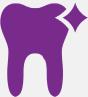 Module 1
Module 2
ACEs/Trauma Screening Services
Providers may conduct adverse childhood experiences (ACEs) screenings for all children and youth under age 
21. ACEs screenings are not currently included in the BF/AAP Periodicity Schedule but are encouraged through 
the California Surgeon General’sACEs Aware campaign and are reimbursable.
» Recommended Schedule. Providers may conduct ACEs screenings once per year, per child 
 ACEs “scores” are designated as high risk for toxic stress if a child’s ACEs score is 4 or greater (HCPCS G9919) 
or low risk for toxic stress if the ACEs score is between 0 and 3 (HCPCS G9920) 
» Screening Tool. Providers must use the validatedPEARLS screening tool for ages 0 – 19 years for ACEs screening 
» Provider Training. Providers must complete andattest to having completed theACEs Aware Training in order to 
be eligible to receive the incentive payment (see box below) 
» Referrals. Providers who conduct ACEs screenings must provide children with appropriate referrals when 
necessary for diagnosis and treatment without delay
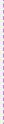 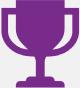 21
Module 1
Module 2
Alcohol and Drug Screening, Assessment, Brief 
Interventions and Referral to Treatment (SABIRT)
Providers must provide SABIRT screening and services to children ages 11 years and older with a potential 
substance use disorder (SUD).
» Screening. 
Validated screening tools for children/adolescents: Parents, Partner, Past, 
and Present (4Ps) and Car, Relax, Alone, Forget, Friends, Trouble (CRAFFT) 
Billing Codes. Reimbursement codes HCPCS G0442 for alcohol use 
screening and H0049 for drug use screening 
‒ If using CRAFFT, which is for alcohol and drug use screening, 
providers can bill both G0442 and H0049 
» Brief Assessment. If a screening is positive, then providers should assess 
whether the disorder is present. 
Validated assessment tools: Drug Abuse Screening Test (DAST-20) and 
Alcohol Use Disorders Identification Test (AUDIT) 
» Brief Interventions & Referral to Treatment. If a brief assessment reveals 
alcohol or drug misuse, providers can conduct brief interventions, which can 
include alcohol misuse counseling and discussing and agreeing on plans for 
follow-up, including referral to other treatment if indicated. 
Billing Codes. Reimbursement code HCPCS H0050 for alcohol and/or 
drug brief intervention services
» Provider Type. SABIRT services are 
reimbursable to physicians, physician 
assistants, nurse practitioners, certified 
nurse midwives, licensed midwives, 
licensed clinical social workers, licensed 
professional clinical counselors, 
psychologists, and licensed marriage and 
family therapists 
» Documentation Requirements. The 
provider must include in the child’s 
medical records: 
The service provided (e.g., screen 
and brief intervention); 
The name of the screening and/or 
assessment tool and scores; and 
If a referral to an alcohol or SUD 
program was made 22
Module 1
Module 2
Initial Health Appointment
Previously called the “Initial Health Assessment (IHA),” the Initial Health Appointment (IHA) is a Medi-Cal 
managed care requirement for adults and children to ensure new members receive a comprehensive assessment 
by a primary care provider.
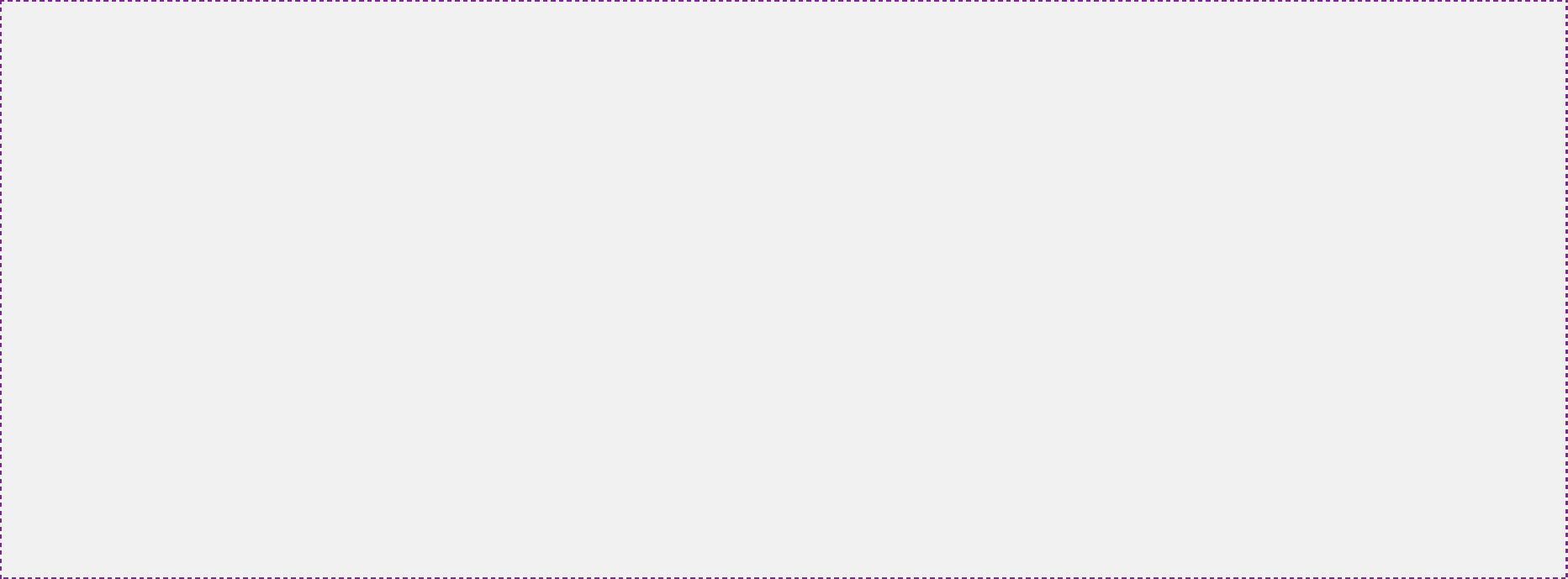 » The IHA consists of a history of the member’s physical and behavioral health, identification of risks, 
assessment of need for preventive screens or services and health education, and the diagnosis and plan for 
treatment of any diseases 
» Providers must conduct the IHA within 120 days of a child’s enrollment in a managed care plan (or within 
the BF/AAP Periodicity Schedule timeline for children ages 18 months or younger, whichever is sooner) 
If the first 120 days of a child’s enrollment in a managed care plan falls within the timing of a child’s 
scheduled well-child visit according to the BF/AAP Periodicity Schedule, the child’s well-child visit will 
serve as the IHA
IHA cannot be delayed beyond the first 120 days of a child’s initial enrollment in order to coincide with a 
scheduled well-child visit according to the BF/AAP Periodicity Schedule that is later than 120 days from 
enrollment; an earlier, separate IHA will be indicated in this case 
» Each managed care plans’ processes and policies are different, but managed care plans should support 
providers in helping to schedule an appointment to conduct the IHA within the required time period
23
As Needed Screenings (1 of 2)
While regular (periodic) screenings are required, additional screenings must be done any time when medically 
necessary to assess diagnoses between regularly scheduled screenings. These as needed screenings are called 
“interperiodic screenings.”
» As needed screenings may not be limited in number nor require prior 
authorization
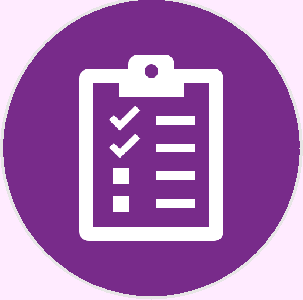 24
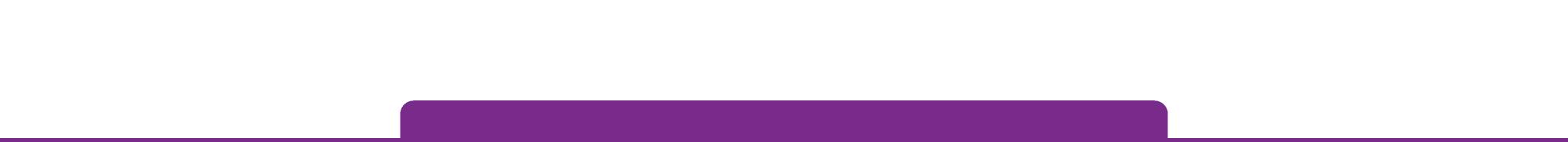 As Needed Screenings (2 of 2)
Examples of As Needed Screenings (not limited to):
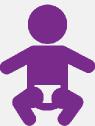 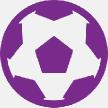 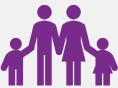 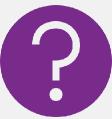 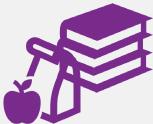 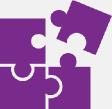 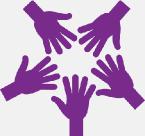 25
Module 1
Module 2
Medi-Cal for Kids & Teens 
Diagnostic Services
When diagnostic and/or treatment 
services are indicated as a result of a 
screening, providers must take all 
reasonable steps, including follow-up, to 
ensure enrollees receive medically 
necessary diagnostics and treatment no 
later than 60 days after screening
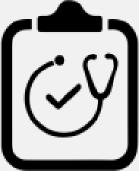 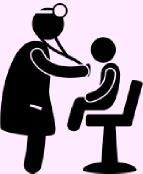 Screening Services 
Screenings are designed to identify health and developmental issues as early as possible
Diagnostic Services 
A child’s diagnosis may be provided by a physician or other qualified practitioner
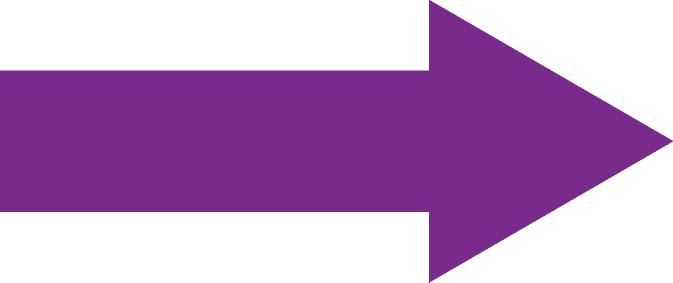 26
Module 1
Module 2
Medical Necessity (1 of 2)
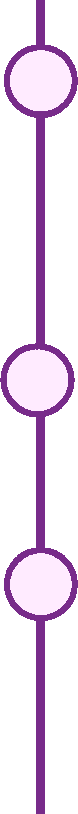 Medi-Cal for Kids & Teens defines medical necessity as broader for children and 
youth enrolled in Medi-Cal compared to adults. If a service is medically necessary 
and is included within any of the mandatory or optional categories of Medicaid- 
covered services listed in Section 1905(a) of the Social Security Act, then it must be 
provided to the child, even if the service is not included in the Medi-Cal State Plan. 
Under Medi-Cal for Kids & Teens, medical necessity is defined under federal and 
state requirements as services correcting or ameliorating conditions, defects, and 
physical and mental illnesses. 
A service need not cure a condition in order to be covered under Medi-Cal for 
Kids & Teens. Services that maintain (by preventing a condition from worsening 
or preventing additional health problems) or improve a child’s condition are 
covered because they “ameliorate” a condition.
27
Module 1
Module 2
Medical Necessity (2 of 2)
» Medical necessity must be determined on a case-by-case, individual basis and consider all aspects of 
the child’s needs 
» Providers play a significant role in medical necessity determinations, as they are responsible for 
justifying why a service is medically necessary for a child to their contracted managed care plan 
» DHCS and its managed care plans may require prior authorization in order to safeguard against 
unnecessary use of services 
Prior authorization cannot delay or deny medically necessary services 
Limits based on a monetary cap or budgetary constraints may not be imposed; for example, if it is 
medically necessary for a child to have 20 hours per week of private duty nursing, then the managed 
care plan cannot limit the service to 10 hours per week 
» California’s managed care plans may not use a definition of medical necessity that is more restrictive 
than the federal definition, which is the same definition as in California law
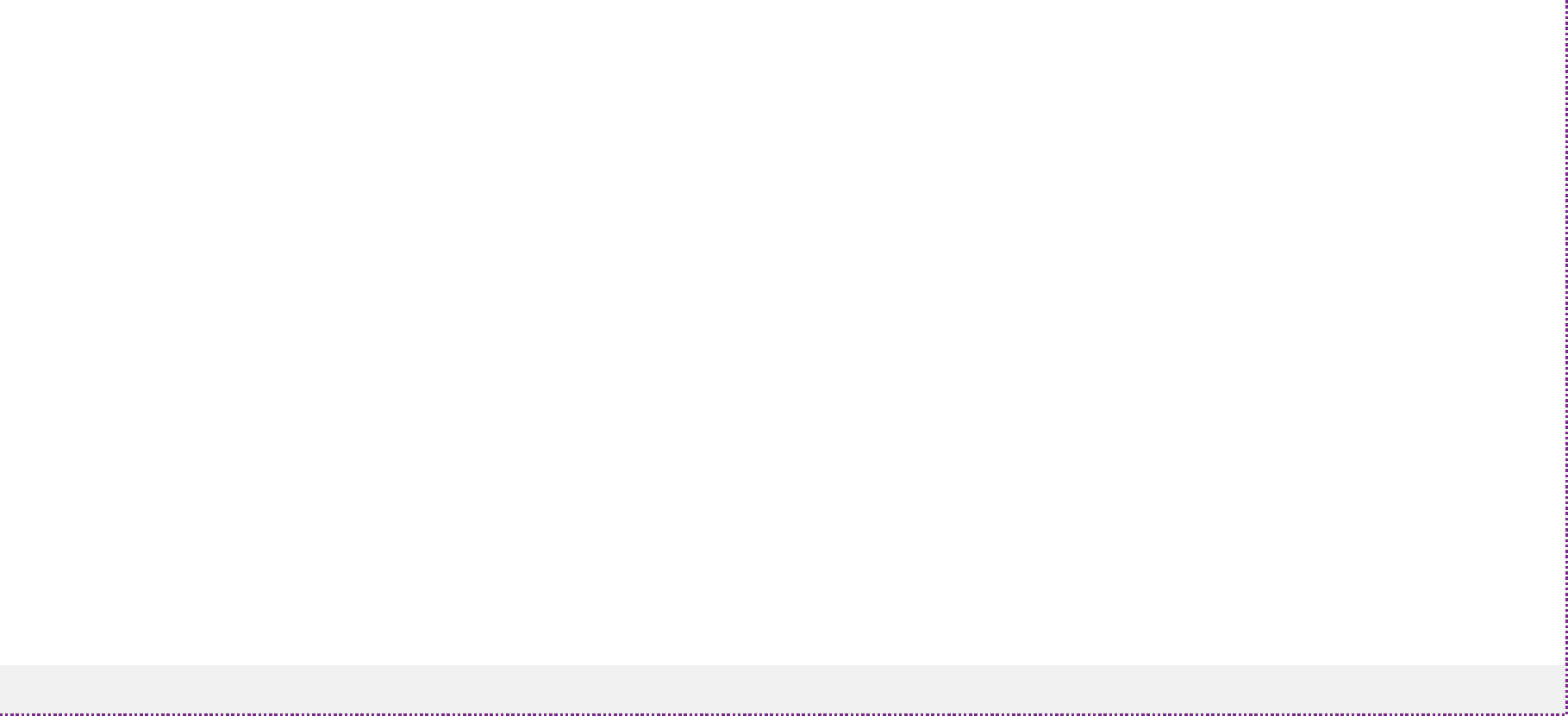 28
Module 1
Module 2
Medical Necessity Review Criteria
What is a medically necessary service per Medi-Cal for Kids & Teens?
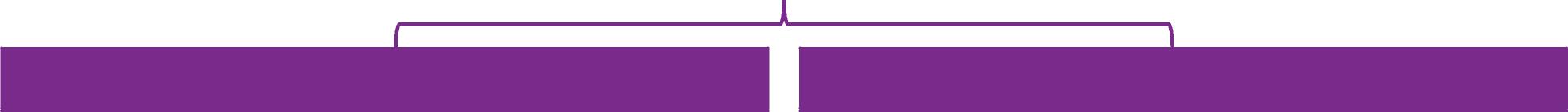 Medically Necessary
Not Medically Necessary
1' Service is reasonable, appropriate, and effective 
method to correct, maintain, or ameliorate the child’s 
medical needs 
1' Service is in accordance with current medical 
standards or practices 
1' Service’s scope (e.g., number of hours of skilled 
nursing care) is sufficient to address the child’s needs 
1' Service is necessary to ensure for a safe environment 
for the child to ameliorate a given condition
1' Service is experimental or investigational (considered 
on a case-by-case basis) 
1' Service is primarily for caregiver convenience (e.g., 
DME duplicated to be provided at divorced parents’ 
homes) 
1' Service is more expensive than an equally effective 
and less expensive, available service; however, cost is 
not a basis for determining a service should not be 
provided
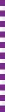 29
Second Opinions
» If a provider requests a service for a child that is 
denied by the managed care plan, then the provider 
can request a second opinion from a qualified health 
professional 
» Managed care plans must permit second opinions 
through their Utilization Management Program 
that ensures appropriate processes are used to 
review and approve the provision of medically 
necessary covered services in Medi-Cal Managed 
Care
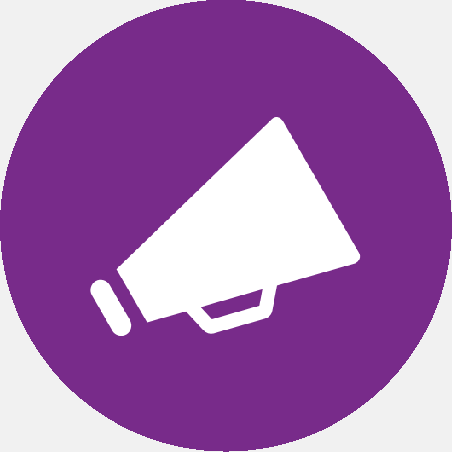 30
Module 1
Module 2
Medical Necessity Review Criteria: 
Occupational Therapy Example
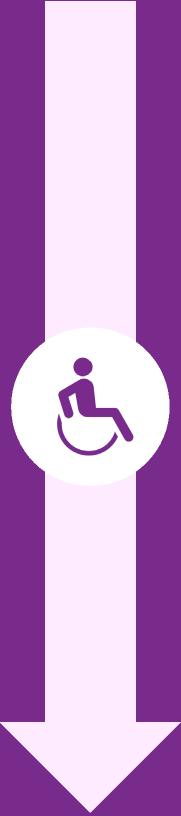 Settings for Medi-Cal for Kids & Teens Services: 
School-Based Services
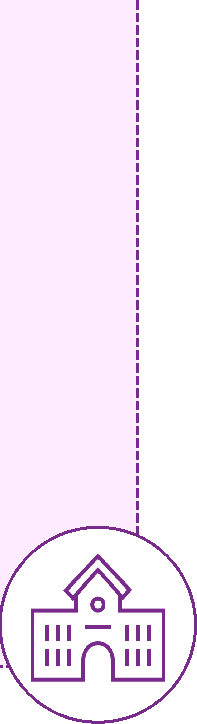 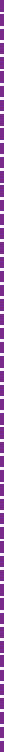 » Medi-Cal-enrolled children and youth under age 21 can receive the following Medi-Cal covered services 
from schools:
Nutritional assessments and counseling 
treatments
Orientation and mobility services 
Developmental assessments 
Specialized medical transportation 
Health education and anticipatory 
guidance 
School health aide services 
(administration of specialized physical 
health care services and assistance 
with Activities of Daily Living)
Vision assessments and screenings 
Physical, respiratory, occupational, and speech-
language therapy 
Audiology assessment, treatments, and hearing 
screening tests 
Psychology and counseling services and 
psychosocial assessments
32
Settings for Medi-Cal for Kids & Teens Services: 
Out-Of-State Services
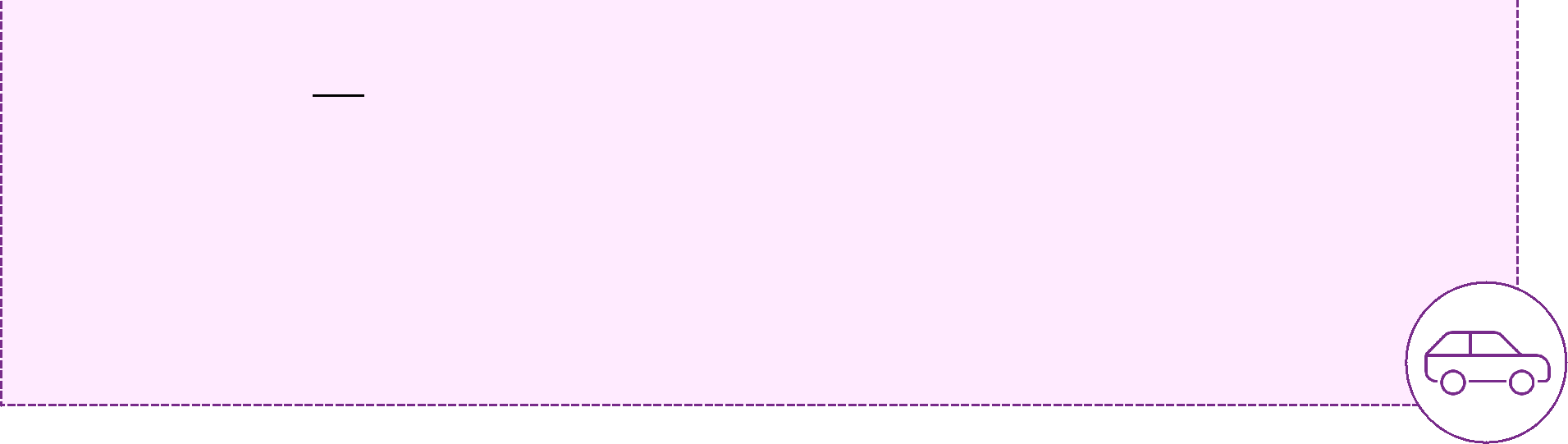 » DHCS and its managed care plans must cover out-of-state services if the service would be 
covered in-state, and: 
Service is required because of an emergency; 
The child is out of state and the child’s health would be endangered if they were required to 
travel to their home state; 
Service is more readily available in another state; or 
The child lives in an area that often utilizes services in another state (i.e., if area borders 
another state)
33
Settings for Medi-Cal for Kids & Teens Services: 
Telehealth Modality
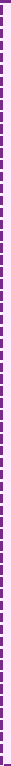 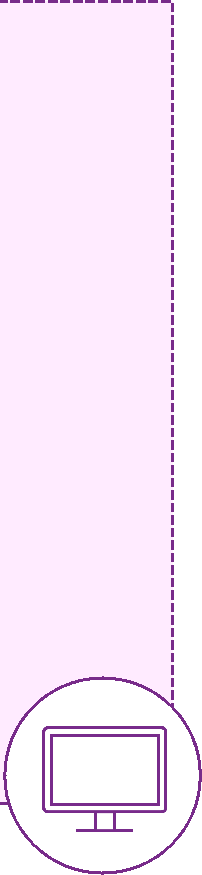 » Medi-Cal covered benefits or services may be provided via telehealth if: 
The treating provider believes the benefits or services are clinically appropriate to deliver via 
telehealth; 
Benefits or services meet procedural definition and components of CPT or HCPCS codes and Medi-
Cal provider manual guidelines; and 
Benefits or services meet all laws regarding confidentiality and a patient’s right to their medical 
information 
» Benefits or services may be delivered via synchronous video, synchronous audio-only, or asynchronous 
store and forward, so long as those services meet the standard of care and billing code requirements 
that apply to in-person service. Include the following modifiers when billing for services delivered via 
telehealth:
Synchronous video: 95 
Synchronous audio-only: 93 
Asynchronous store and forward: GQ 
» Medi-Cal enrolled children or youth may request or decline delivery of services via telehealth modality
Module 1
Module 2
Required Services to Support Access (1 of 2)
Necessary Transportation To and From Appointments 
' Providers must offer and assist with arranging non-emergency medical transportation 
(NEMT) and non-medical transportation (NMT) so children/youth under age 21 can receive 
Medi-Cal for Kids & Teens services 
NEMT is transportation by ambulance, wheelchair van, or litter van for children whose 
medical and physical condition does not allow them to travel by public or private 
transportation 
- Providers must submit a Physician Certification Statement (PCS) form to the 
managed care plan for NEMT prior authorization 
NMT is private or public transportation; families or the child/youth will need to attest to 
their provider verbally or in writing that they have an unmet transportation need and all 
other currently available resources have been reasonably exhausted 
- Providers need to confirm with the managed care plan if prior authorizations are 
required for NMT services, as it is up to the managed care plan to determine 
Families or the child/youth may request or refuse transportation assistance at any time 
Related Travel Expenses 
' California’s managed care plans must cover related travel expenses for medically necessary 
services at the child/youth’s request, including the cost of meals and lodging for a child and 
parent, caretaker, relative, friend, or attendant for the purpose of obtaining needed medical 
care
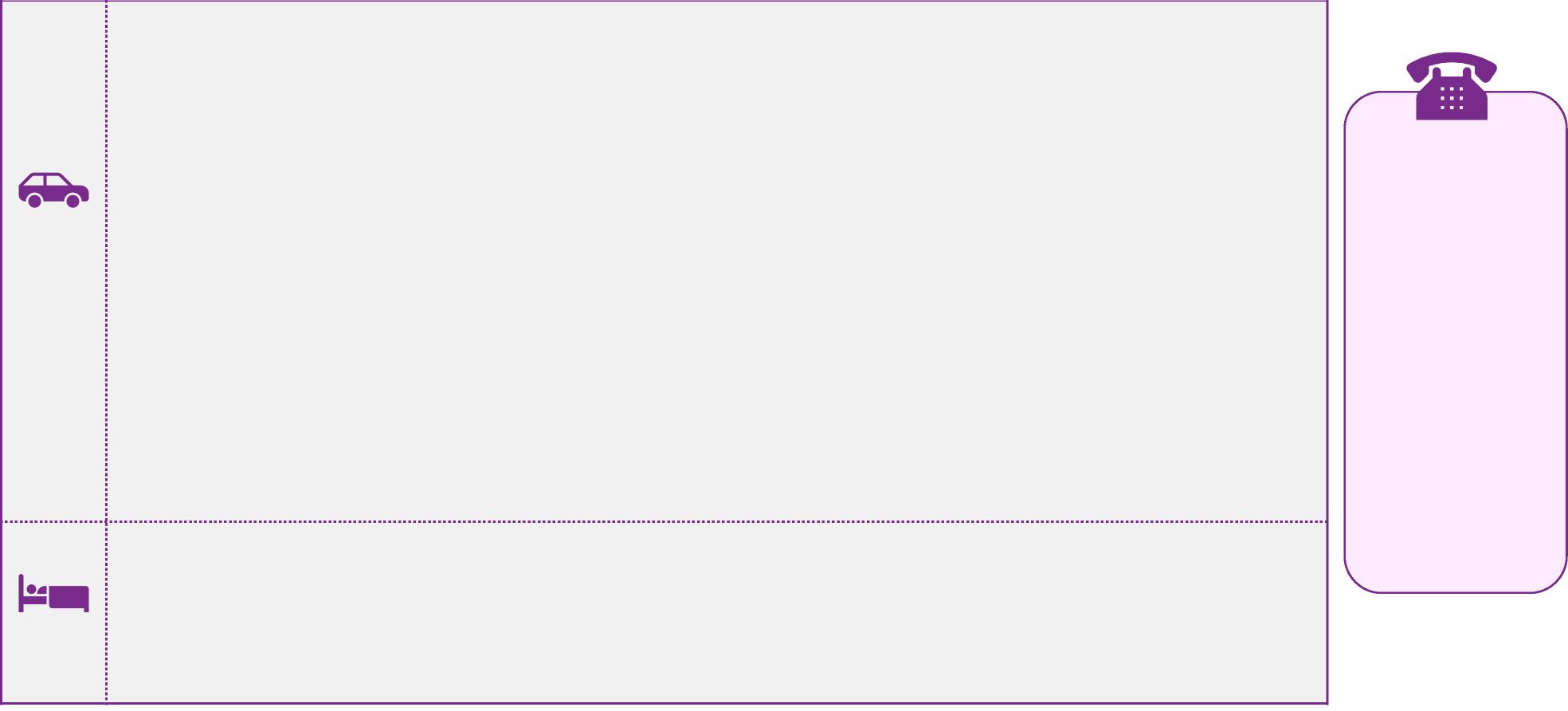 Providers can 
direct families 
to the Medi- 
Cal Member 
Help Line at 
1-800-541- 
5555 or their 
Medi-Cal 
Managed 
Care Plan for 
help accessing 
transportation 
and travel 
supports
35
Module 1
Module 2
Required Services to Support Access (2 of 2)
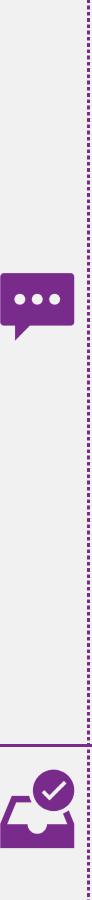 Language Assistance 
» Managed care plans must provide oral interpretation for any non-English speaking family or child/youth, free of 
charge, at all medical encounters (such as an outpatient visit) and certain non-medical encounters (such as 
scheduling appointments) 
» Sign language interpreter services must also be provided during all medical and certain non-medical encounters 
» Managed care plans must translate the member handbook and provider directory into prevalent non-English 
languages when at least 3,000 or 5% of the managed care plan’s members speak a non-English language, 
whichever is lower 
The provider directory must include cultural and linguistic capabilities of each provider, including 
languages (including ASL) offered by the provider or a skilled medical interpreter at the provider’s office, or 
access to language line interpreters 
Families, children and youth, and providers can call the Office of Civil Rights at (916)-440-7370, 711 
(California State Relay) or the Medi-Cal Member Help Line at 1-800-541-5555 for assistance accessing 
language services 
» Managed care plans must provide alternative formats of the member handbook; provider directory; and 
dental, termination, and appeal notices such as braille, audio format, large print (no less than 20-point Arial 
font), and accessible electronic format (e.g., data CD)
Appointment Scheduling Assistance 
» Providers must offer and provide, as requested, assistance with scheduling appointments for Medi-Cal for Kids & 
Teens services 36
Module 1
Module 2
Informing Families of Medi-Cal for Kids & Teens 
Services
Providers play an important role in communicating about Medi-Cal for Kids & Teens to children and families. A 
combination of face-to-face, oral, and written communication is recommended. Providers must inform all 
Medi-Cal eligible families of the services available to them under Medi-Cal for Kids & Teens, including:
Benefits of preventive 
health and dental care
Tips and information for 
choosing a health or 
dental care provider
Nature and scope of 
Medi-Cal for Kids & Teens 
medical and dental 
services
Appointment scheduling 
and transportation 
assistance availability
Need for prompt 
diagnosis of suspected 
defects, illnesses, diseases 
or other conditions
Availability of treatment 
for problems diagnosed 
during screening
Referrals to other 
providers for additional 
services not offered
Ability to ask for and 
receive services, even if 
the services were initially 
denied
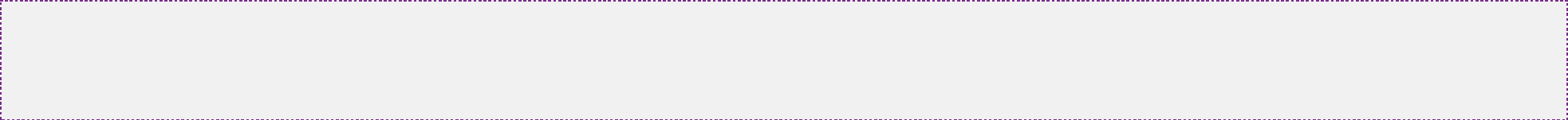 DHCS and its managed care plans must identify children that are underutilizing Medi-Cal for Kids & Teens screenings 
and preventive services and ensure outreach to these children
Module 1
Module 2
Medi-Cal for Kids & Teens 
Enrollee Brochures
DHCS has developed brochures for children and families enrolled in Medi-Cal to increase knowledge and 
awareness of Medi-Cal for Kids & Teens. There are two brochures: (1) children ages 11 and under and (2) 
children and youth ages 12 through 20).
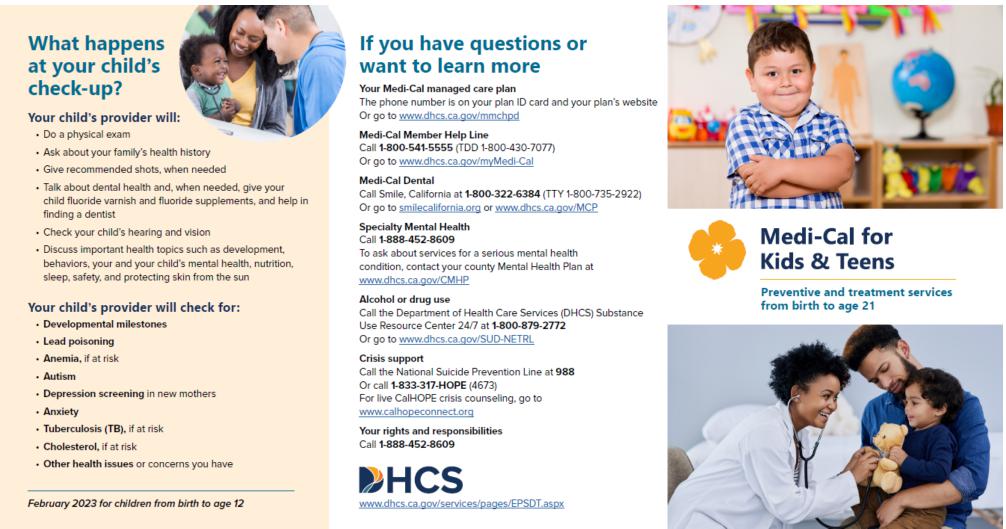 38
Module 1
Module 2
Medi-Cal for Kids & Teens 
Your Medi-Cal Rights Letter
DHCS has developed a letter for children and families enrolled in Medi-Cal outlining their rights in accessing 
Medi-Cal for Kids & Teens, as well as what to do when care is denied, delayed, reduced, or stopped.
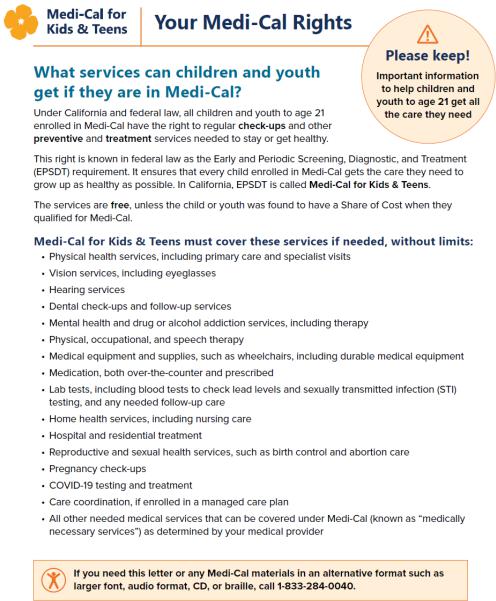 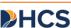 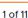 Module 1
Module 2
Test Your Learning 
» Can maternal depression screenings be provided during an infant’s well-child visit? 
» Can providers support children and families in obtaining transportation to a medical appointment? 
» A child with a developmental disability needs additional screenings outside of the Medi-Cal for Kids & Teens Periodicity Schedule. Are these additional screenings covered by Medi-Cal? 
» If a child breaks their glasses, can they get a new pair? 
» If a child needs 10 hours of home health services but their Medi-Cal managed care plan only approved 8 hours, how can the provider get the decision reviewed? 
» What age does Medi-Cal for Kids & Teens apply to – up to age 18 or 21? 40
[Speaker Notes: #1 – Yes
#2 -  Yes
#3 -  Yes – If the PCP identifies a need, additional screenings are covered
#4  - Yes – If a child breaks their glasses, the PCP can prescribe a new pair.
#5 – If it is needed provider can submit
#6 -  Up to Age 21]
Medi-Cal for Kids & Teens 
Training Modules
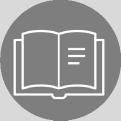 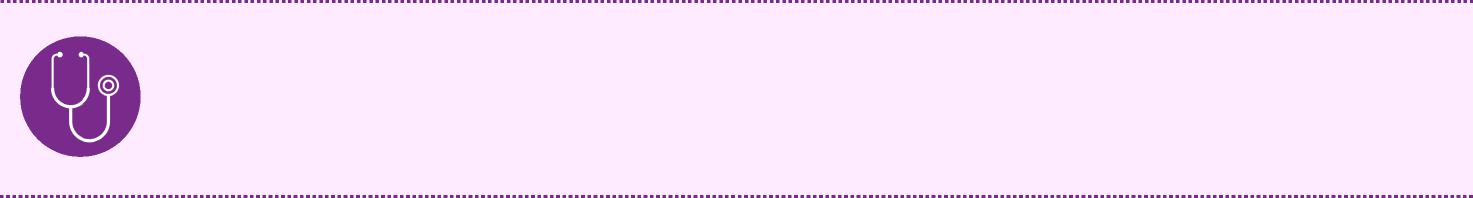 Module 2: Deep Dive into Behavioral Health Services, 
California Children’s Services Program, and Skilled 
Nursing Services
41
In This Module You Will Learn...
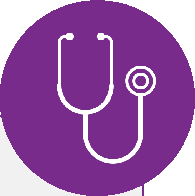 ' What are Medi-Cal for Kids & Teens covered mental health services and SUD 
services 
' How non-specialty mental health and specialty mental health differ from each 
other in Medi-Cal 
' Which children are eligible for California Children’s Services (CCS) or CCS 
Whole Child Model (WCM) and why 
' How children can qualify for Medi-Cal for Kids & Teens covered skilled 
nursing services
42
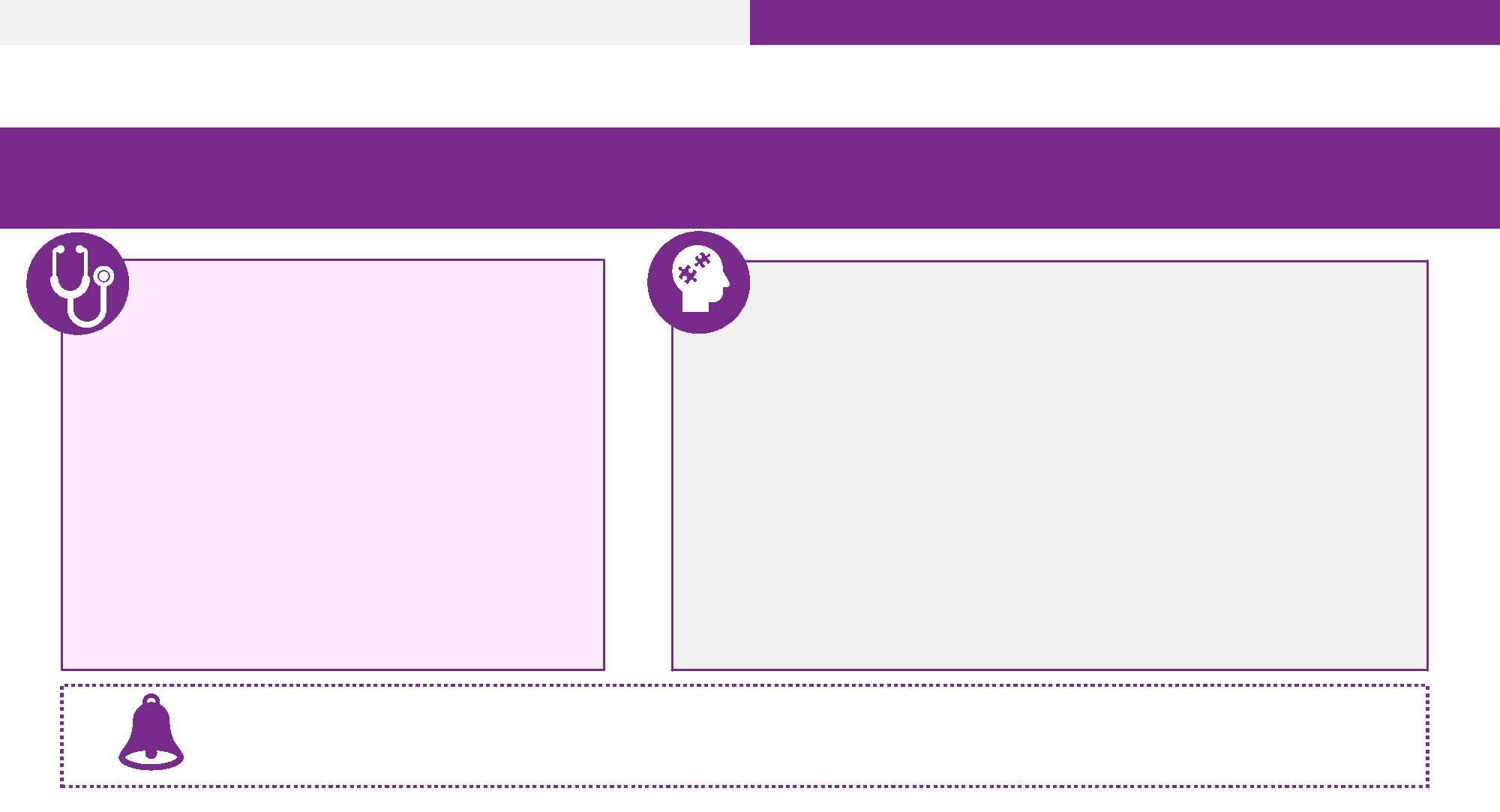 Module 2
Module 1
Mental Health Services
Medi-Cal for Kids & Teens covers all medically necessary mental health services for children and youth under 
age 21 enrolled in Medi-Cal. There are two different systems that the State leverages to deliver mental health 
services depending on the child and youth’s level of need, including:
Non-Specialty Mental 
Health Services (NSMHS)
Specialty Mental Health Services 
(SMHS) 
' County mental health plans are responsible for 
providing medically necessary SMHS for children and 
youth under the age of 21 
If a child/youth meets the criteria for SMHS, then 
they should be receiving any NSMHS from the 
mental health plan, except in cases where the No 
Wrong Door policy applies (see slide 45))
' Managed care plans are responsible 
for providing medically necessary 
NSMHS for children and youth under 
the age of 21
' NSMHS are “carved in” to Medi-Cal 
Managed Care
' SMHS are “carved out” of Medi-Cal Managed Care
Children and youth under age 21 do not require a diagnosis in order to receive mental health 
services.
43
Mental Health Services Screening and 
Transition Tools
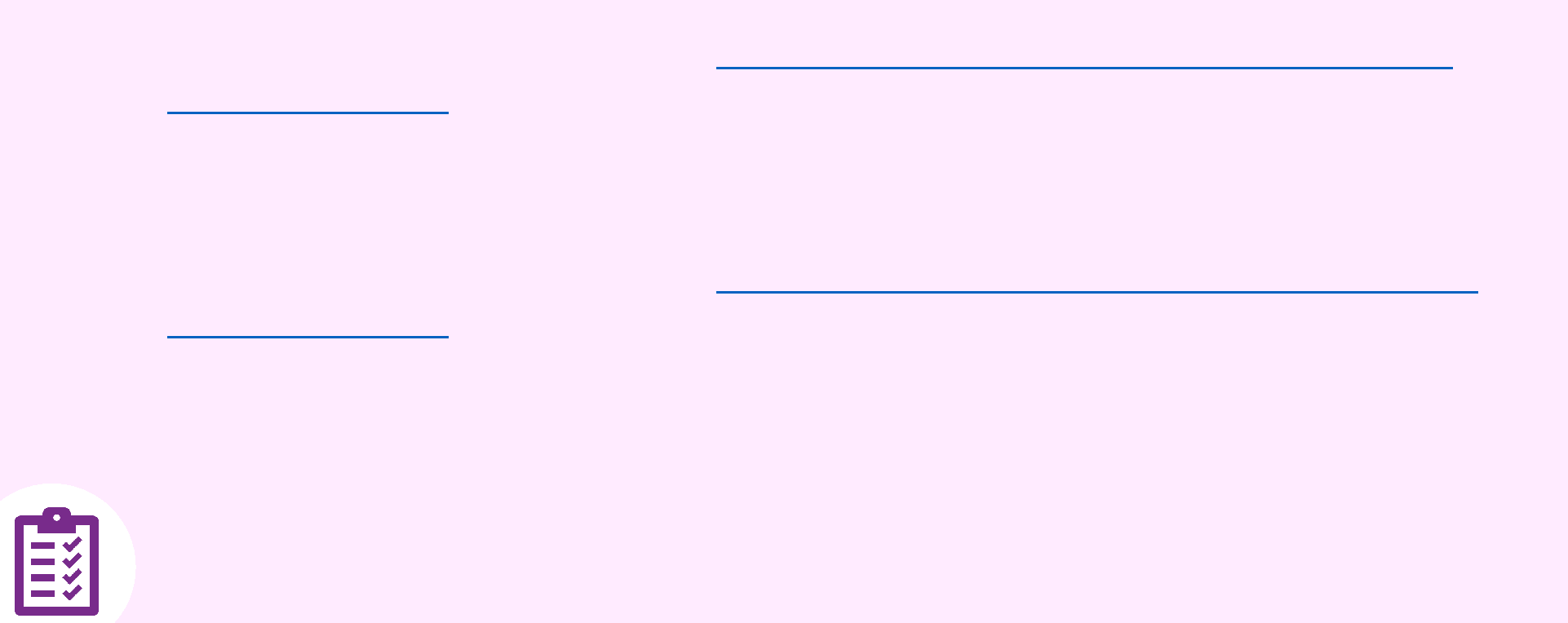 > Providers are required to use the Youth Screening Tool for Medi-Cal Mental 
Health Services for children and youth under age 21 who are not currently 
receiving mental health services and who contact the Medi-Cal managed care plan 
or county mental health plan seeking mental health services
> Providers are required to use the Transition of Care Tool for Medi-Cal Mental 
Health Services to ensure enrollees who are receiving mental health services from
one delivery system receive timely transition of care referrals or services referrals to 
their managed care plan or county mental health plan
> Both county mental health plan and managed care plan providers will leverage this 
tool statewide to better identify appropriate behavioral health delivery systems and 
services that are child and family-centered
44
No Wrong Door Policy
DHCS implemented a “No Wrong Door” policy in July 2022 to ensure enrollees receive mental health services 
without delay regardless of where they initially seek care.
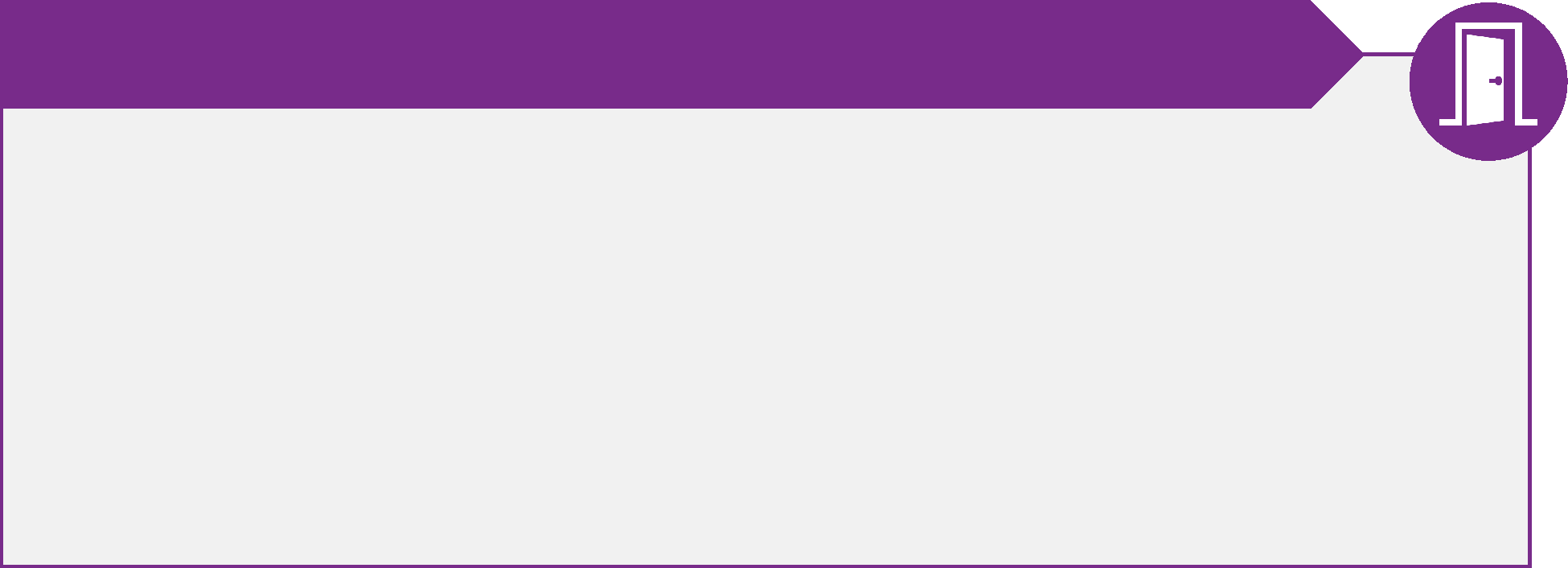 Clinically appropriate NSMHS and SMHS are covered and reimbursable even when:
» Services are provided prior to determination of a diagnosis, during the assessment 
period, or prior to determination of whether NSMHS or SMHS access criteria are met;
» Services are not included in an individual treatment plan; (currently only applies to 
NSMHS; guidance forthcoming for SMHS) 
» The child has a co-occurring mental health condition and SUD; or 
» NSMHS and SMHS services can be provided concurrently, if those services are 
coordinated and not duplicated
45
Module 1
Module 2
Non-Specialty Mental Health Services (NSMHS)
NSMHS (formerly known as Mild to Moderate services) include a variety of behavioral interventions that promote the 
functioning of children and youth and prevent or minimize the adverse effects of behaviors that interfere with 
learning and social interaction. Managed care plans must provide or arrange all medically necessary NSMHS for 
children and youth under age 21 regardless of their level of distress or impairment, or the presence of a diagnosis.
' NSMHS include: 
Mental health evaluation and treatment, including individual, group and family psychotherapy 
Dyadic services for children and their caregiver(s) 
Psychological and neuropsychological testing, when clinically indicated to evaluate a mental health 
condition 
Outpatient services for purposes of monitoring drug therapy 
Psychiatric consultation 
Outpatient laboratory, drugs (not including outpatient pharmacy benefits covered under Medi-Cal 
Rx), supplies, and dietary supplements (e.g., folic acid, vitamin D, vitamin B12) 
' Provider types include: 
Licensed Clinical Social Worker • Psychiatric Physician Assistant 
Licensed Professional Clinical Counselor • Psychiatric Nurse Practitioner 
Licensed Marriage and Family Therapist • Psychiatrist (as consistent with the 
Licensed Psychologist practitioner’s training and licensing 
Associate provider types may render services under requirements) 
a supervising clinician
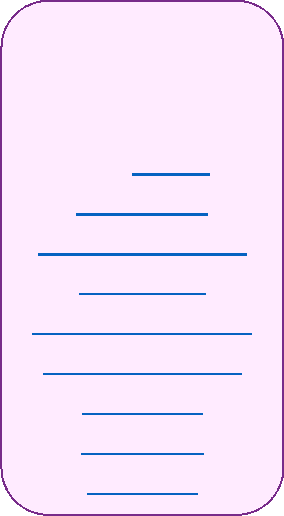 For more 
information, 
please review 
the Non- 
Specialty 
Mental Health 
Services: 
Psychiatric and 
Psychological 
Services 
Provider 
Manual
46
Module 1
Module 2
County Specialty Mental Health Services
Each county mental health plan must provide or arrange all medically necessary SMHS for children and youth 
under age 21 enrolled in Medi-Cal who require more intensive mental health services.
County mental health plans must make individualized determinations of each child’s need for SMHS. Examples include, but are 
not limited to:
» Intensive Care Coordination (ICC) (e.g., targeted case 
management for children in SMHS) 
» Intensive Home-Based Services (IHBS) (e.g., interventions 
designed to correct or ameliorate conditions that interfere 
with functioning, and improve the family’s ability to help 
the child successfully function at home/school/community) 
» Therapeutic Foster Care (TFC) (e.g., short-term, trauma- 
informed, intensive SMHS for children with complex 
emotional and behavioral needs; in TFC, children are placed 
with trained and intensely supervised TFC parents) 
» Therapeutic Behavioral Services (TBS) (e.g., short-term, 
intensive services for children with a SED)
» Psychiatric Health Facility Services and/or Inpatient 
Hospital Services (e.g., 24-hour inpatient care) 
» Crisis Intervention, Stabilization, and/or Residential 
Services (e.g., community-based crisis intervention, 
short-term) 
» Day Treatment Intensive and/or Rehabilitation Services 
(e.g., group therapy, skill building groups, short-term) 
» Peer Support Services (optional) 
» NSMHS – if a child meets the criteria for SMHS, then 
they should be receiving any NSMHS from the mental 
health plan, except in cases where the No Wrong Door 
policy applies (see slide 45)
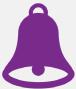 Module 1
Module 2
SMHS Access Criteria
Covered SMHS shall be provided to children and youth who meet 
either of the following criteria, (1) or (2) below:
The child is at high risk for a mental health disorder due to experience of trauma (i.e., scores in the high-risk range 
under a trauma screening tool, involvement in the child welfare system, juvenile justice involvement, or experiencing
homelessness) OR 
The child meets both of the following requirements in a) and b), below: 
a) The child has at least one of the following: 
A significant impairment
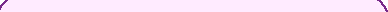 For more 
information, please 
Review BHIN 21-073
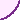 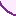 A reasonable probability of significant deterioration in an important area of life functioning 
A reasonable probability of not progressing developmentally as appropriate 
A need for SMHS, regardless of presence of impairment, that are not included within the mental health 
benefits that a Medi-Cal managed care plan is required to provide AND 
b) The child’s condition as described in (2) above is due to one of the following: 
A diagnosed mental health disorder 
A suspected mental health disorder that has not yet been diagnosed 
Significant trauma placing the child at risk of a future mental health condition, based on the 
assessment of a licensed mental health professional 48
Module 1
Module 2
Substance Use Disorder Services (1 of 2)
Medi-Cal for Kids & Teens covers all medically necessary substance use disorder (SUD) treatment, such as 
outpatient care, residential treatment services, and withdrawal management. SUD services are primarily 
provided through DMC or DMC-ODS programs, depending on the county, and some SUD services are provided 
by managed care plans.
SUD treatment services are provided to eligible Medi-Cal enrollees, 
including children and youth under age 21, via county-run Drug 
Medi-Cal (DMC) or Drug Medi-Cal Organized Delivery System 
(DMC-ODS) programs: 
» Counties have the option to participate in the DMC-ODS program 
and provide an expanded array of SUD treatment services to 
Medi-Cal enrollees 
» All counties, regardless of their participation in DMC-ODS, are 
required to provide all applicable SUD services needed to correct 
or ameliorate health conditions that are coverable under Medi-Cal 
for Kids & Teens
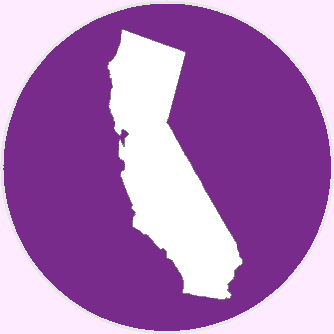 49
Substance Use Disorder Services (2 of 2)
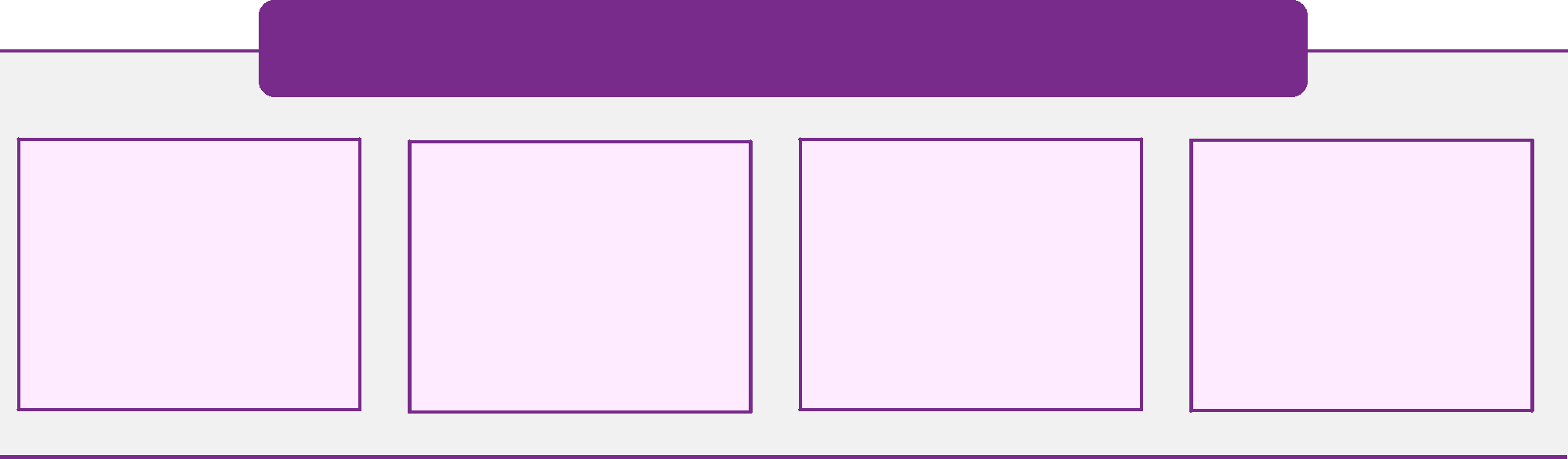 Though most SUD services are provided via DMC or DMC-ODS for 
children and youth, managed care plan providers must provide:
Early intervention SUD 
services for children and 
youth determined to be 
at risk of SUD (e.g., any 
service component 
covered under the 
outpatient level of care)
Medications for 
Addiction Treatment 
(MAT) available in 
primary care, inpatient 
hospital, and emergency 
departments
SABIRT screening (see 
slide 22) to children 
starting at age 11 who 
are at risk of developing 
a SUD
Emergency services to 
stabilize the child 
(including voluntary 
inpatient detoxification)
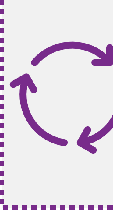 Mobile Crisis Services
Medi-Cal for Kids & Teens covers qualifying mobile crisis services, including an initial face-to-face crisis 
assessment, crisis response and stabilization, crisis planning, referrals to ongoing services and supports, and 
follow-up. Mobile crisis services offer community-based interventions to individuals experiencing a mental 
health or substance use crisis and are available to Medi-Cal enrollees 24 hours a day, 365 days a year.
» Crisis intervention and habilitation services, including when delivered in a mobile modality, are 
always covered for children and youth under age 21 
» Mobile crisis services can provide relief to youth experiencing a behavioral health crisis; reduce 
the risk or danger and subsequent harm; and avoid unnecessary emergency department care, 
psychiatric inpatient hospitalizations, and law enforcement involvement 
» In January 2023, counties began implementing the qualifying mobile crisis services benefit in the 
SMHS and DMC or DMC-ODS delivery systems 
Counties will develop a standardized screening tool to determine when mobile crisis teams     	should be dispatched and other policies and procedures to ensure mobile crisis services are 
delivered effectively to children and youth 
The qualifying mobile crisis services benefit will be available statewide in SMHS and DMC or 
DMC-ODS delivery systems by December 31, 2023
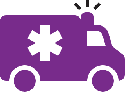 51
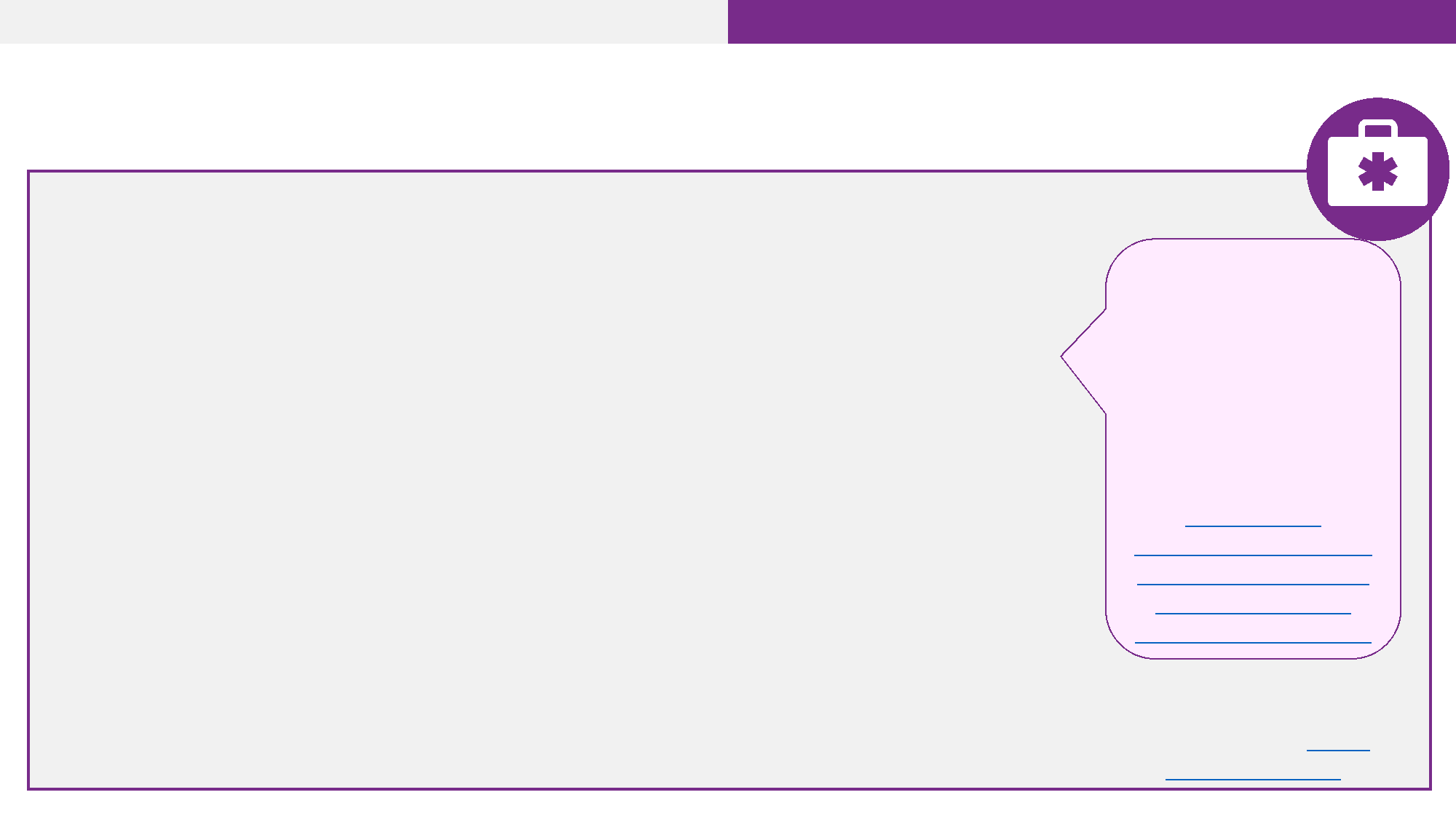 Module 1
Module 2
Psychiatric Collaborative Care Management 
Services
> Overview. Providers can bill for psychiatric collaborative care management 
services when they reach out to a psychiatric or addiction medicine consultant to 
help treat a child’s mental health and/or SUD 
> Consent. The child and their parent or caregiver must give permission to consult with 
relevant specialist; consent can be verbal and must be documented in medical record 
Starting at age 12 and older, a child may, without parental consent, receive 
services related to drug and alcohol abuse treatment/counseling and mental 
health outpatient care 
> Billing Codes & Services. Reimbursable CPT codes include 99492 (70 minutes in first 
month), 99493 (60 minutes in subsequent month), and 99494 (additional 30 minutes) 
for the following services in collaboration with a consulting provider: 
Outreach and engagement in treatment with another qualified health care 
professional 
Initial assessment of the child with a validated rating scale and development of a 
treatment plan 
Review and modifications of the plan with the consulting provider 
Tracking patient follow-up and entering info in a registry 
Participating in weekly caseload consultation with consulting provider 
Providing brief interventions
99492 and 99493 can 
be billed once per 
month, but not in the 
same month. 99494 
can be billed twice per 
month
For additional 
information, see the 
Evaluation &  
Management Provider 
Manual re: Psychiatric  
Collaborative Care  
Management Services
For information on how 
FQHCs can bill for this 
benefit, see the FQHC 
Provider Manual  
52
Module 1
Module 2
County SMHS: 
Intensive Home-Based Services (IHBS) Example
California Children’s Services (CCS) Requirements 
for Primary Care Providers (1 of 2)
CCS is an important component of the Medi-Cal system of care available to qualifying children and youth under 
age 21 with certain diseases or health problems.
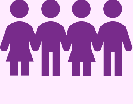 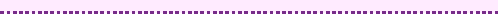 54
Module 1
Module 2
California Children’s Services (CCS) Requirements 
for Primary Care Providers (2 of 2)
Anyone can make a referral to the CCS Program, if they suspect that a child is eligible for CCS. Primary care 
providers or specialists must provide a baseline health assessment and diagnostic evaluation with sufficient clinical 
to establish – or raise a reasonable suspicion – that a child has a CCS-eligible medical condition. 
» Children with CCS-eligible conditions must be referred to the local CCS Program on the same day after the 
condition is identified 
» Referrals can be made via phone, secure email, mail, or fax, and include supporting medical documentation 
sufficient to allow for a medical eligibility determination 
» Access here for the list of phone and fax numbers for each local CCS Program 
Providers must continue to provide all covered services until the CCS Program eligibility is determined, and the 
managed care plan must reimburse the provider for those services.
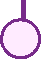 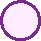 55
Module 1
Module 2
Classic CCS Counties & CCS WCM Counties
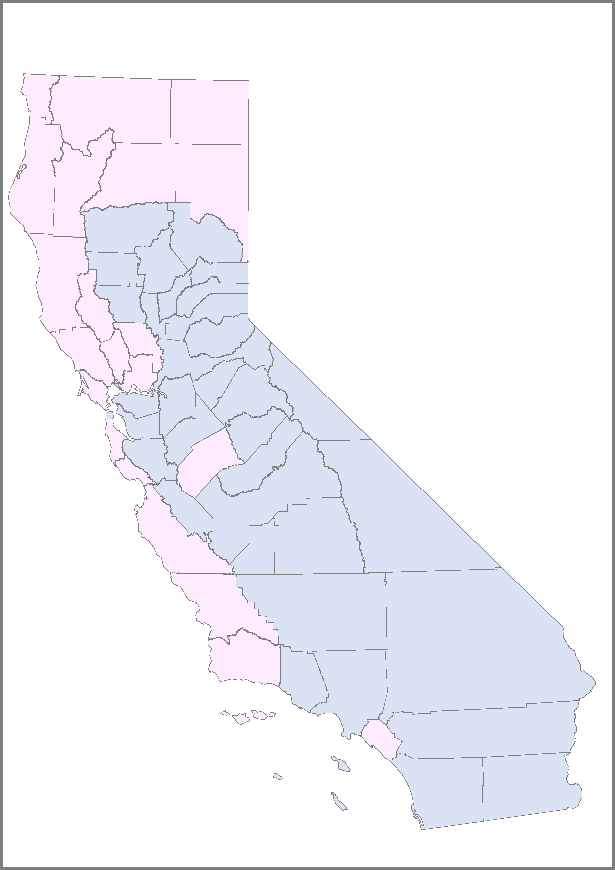 » California’s 58 counties provide CCS through two different models: 
In Classic CSS counties, the treatment for the CCS qualifying condition, including 
medical case management, is provided directly through the CCS county office 
In CCS Whole Child Model (WCM) counties, the treatment for the CCS qualifying 
condition, including medical case management, is “carved in” to the managed 
care plan’s responsibility 
» The eligibility criteria for CCS are the same in both Classic CCS and CCS WCM counties 
» If the local CCS Program or DHCS finds that the child’s condition is not medically 
eligible, then the managed care plan in both Classic CCS and CCS WCM counties 
remains responsible for providing and reimbursing for the cost of services if 
determined to be medically necessary 
» Local CCS county offices or DHCS determine if a child is eligible for CCS in both Classic 
CCS and CCS WCM counties 
Counties with populations greater than 200,000 – known as independent 
counties – have county staff perform medical eligibility determinations 
Counties with populations less than 200,00 may choose to be independent 
counties or dependent counties; DHCS is responsible for determining medical 
eligibility for dependent counties
Counties in pink are CCS WCM counties and counties in blue are CCS counties (see Appendix 2 for a full county list)
56
Medi-Cal for Kids & Teens 
Skilled Nursing Services (1 of 2)
Skilled nursing services are critical for children and youth with serious physical health conditions, many of 
whom often qualify for CCS.
» Children and youth under age 21 may be eligible for Medi-Cal for Kids & Teens Skilled Nursing Services, 
including: 
Private Duty Nursing (PDN) is skilled nursing services provided by a licensed nurse (RN or LVN) on a shift 
basis at a child’s home for children who require more individualized and continuous care than what would be 
provided by a visiting nurse; otherwise known as ‘shift’ nursing 
Pediatric Day Health Care (PDHC) is skilled nursing services provided as day programs at PDHC facilities of 
less than 24 hours, including (but not limited to) comprehensive case management; nutrition and nursing 
services; developmental and educational services; and physical, occupational, speech therapy
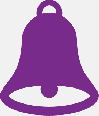 57
Module 1
Module 2
Medi-Cal for Kids & Teens 
Skilled Nursing Services (2 of 2)
Providers must refer a child for skilled nursing services if they determine the services are medically 
necessary for the child. Service authorization for PDN and PDHC include:
Medical Necessity Review Criteria: 
Private Duty Nursing Example
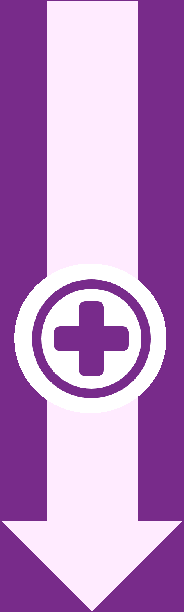 59
Module 1
Module 2
Test Your Learning
» Do children without diagnosed mental health conditions qualify for mental health services 
provided by managed care plans and/or mental health plans? 
» Can a child receive services from a managed care plan, county mental health plan, and Drug 
Medi-Cal (DMC)/Drug-Medical Organized Delivery System (DMC-ODS) county at the same 
time? 
» If you believe a child would benefit from family therapy or other supports, are those services 
available under Medi-Cal for Kids & Teens? 
» How does a child enrolled in Medi-Cal managed care and not eligible for CCS receive skilled 
nursing services? 
60
[Speaker Notes: Now let’s test your knowledge.

Question #1 - Children and youth under age 21 do not require a diagnosis in order to receive mental health services.  Slide 43


Question #2     Some children may qualify for both SMHS and SUD services if they have a co-occurring SUD and mental health condition. Providers are required to coordinate and collaborate across delivery systems to 
ensure clinical integration between county mental health plans, DMC or DMC-ODS counties, and managed care plans, and to ensure non-duplicative services 


Question #3

Question #4    Providers must refer a child for skilled nursing services if they determine the services are medically necessary for the child.   Go to slide 58  
Providers must submit prior authorization requests to the managed care plan to approve or deny the PDN (Private Duty Nurse) or PDHC  (Pediatric Day Health Care) service request 
Providers must submit with the prior authorization request a POT, supporting clinical documentation, and other information, as specified by the managed care plan for review and authorization]
Questions?
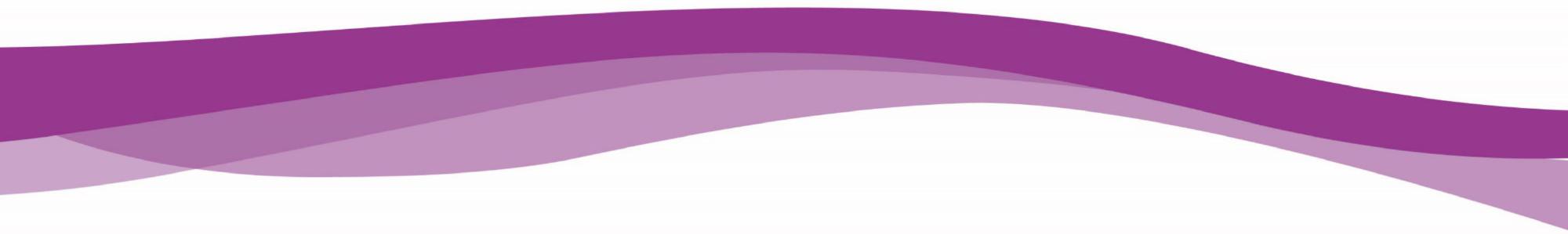 61
Appendix
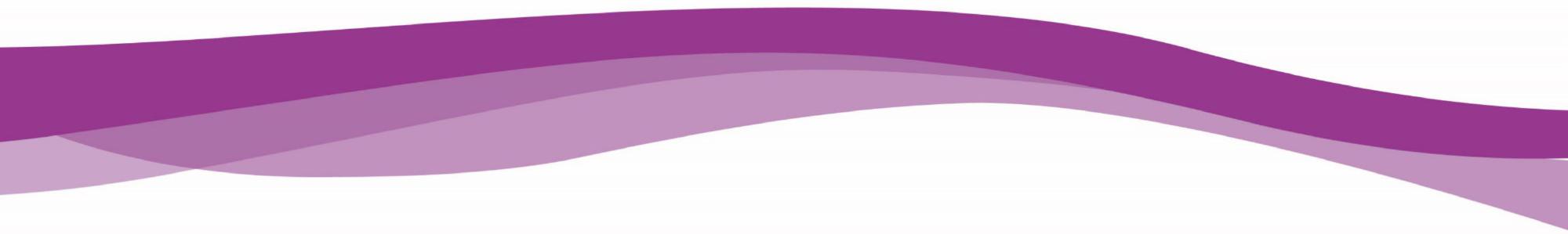 62
Appendix
Billing Codes
63
Appendix
Classic CCS Counties & CCS WCM Counties (2 of 2)
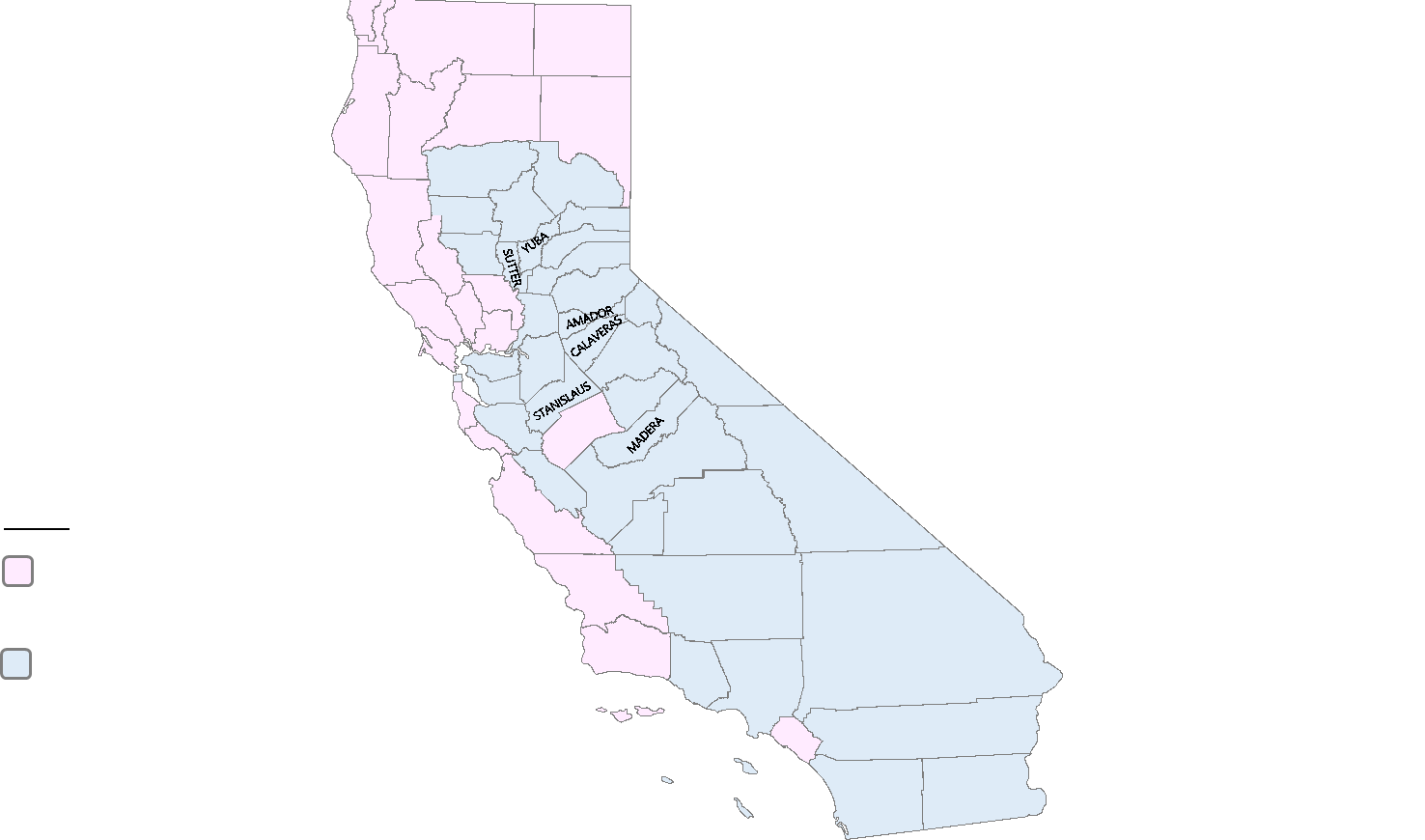 DEL 
NORTE SISKIYOU
MODOC
HUMBOLDT
SHASTA
TRINITY
LASSEN
TEHAMA
PLUMAS
MENDOCINO
BUTTE
GLENN
SIERRA
NEVADA 
COLUSA
LAKE
PLACER
ALPINE
EL DORADO
YOLO
SONOMA
NAPA
SACRA-MENTO
SOLANO
MARIN
SAN JOAQUIN
TUOLUMNE
CONTRA COSTA
SAN FRANCISCO
MONO
ALAMEDA
MARIPOSA
SAN MATEO
SANTA CLARA
MERCED
INYO
SANTA CRUZ
FRESNO
SAN BENITO
KEY
TULARE
MONTEREY KINGS
CCS WCM 
counties 
CCS counties
SAN LUIS OBISPO
KERN
SAN BERNARDINO
SANTA BARBARA
LOS 
VENTURA ANGELES
RIVERSIDE
ORANGE
IMPERIAL
SAN DIEGO
64
Sources
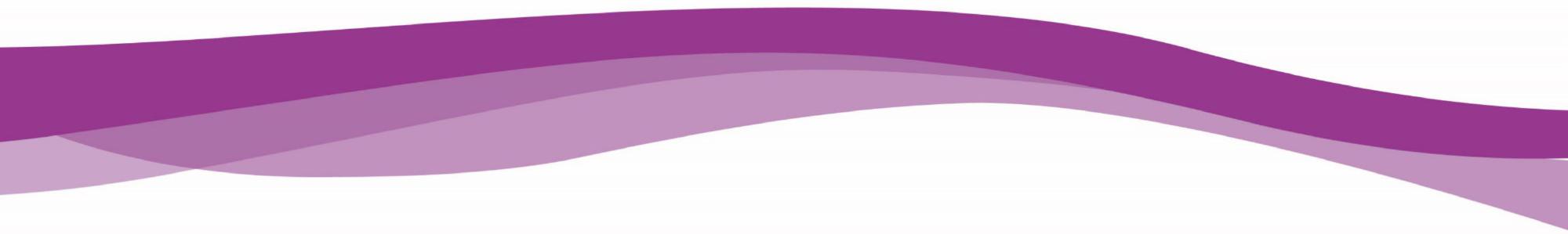 65
Sources
Module 1 Sources (1 of 3)
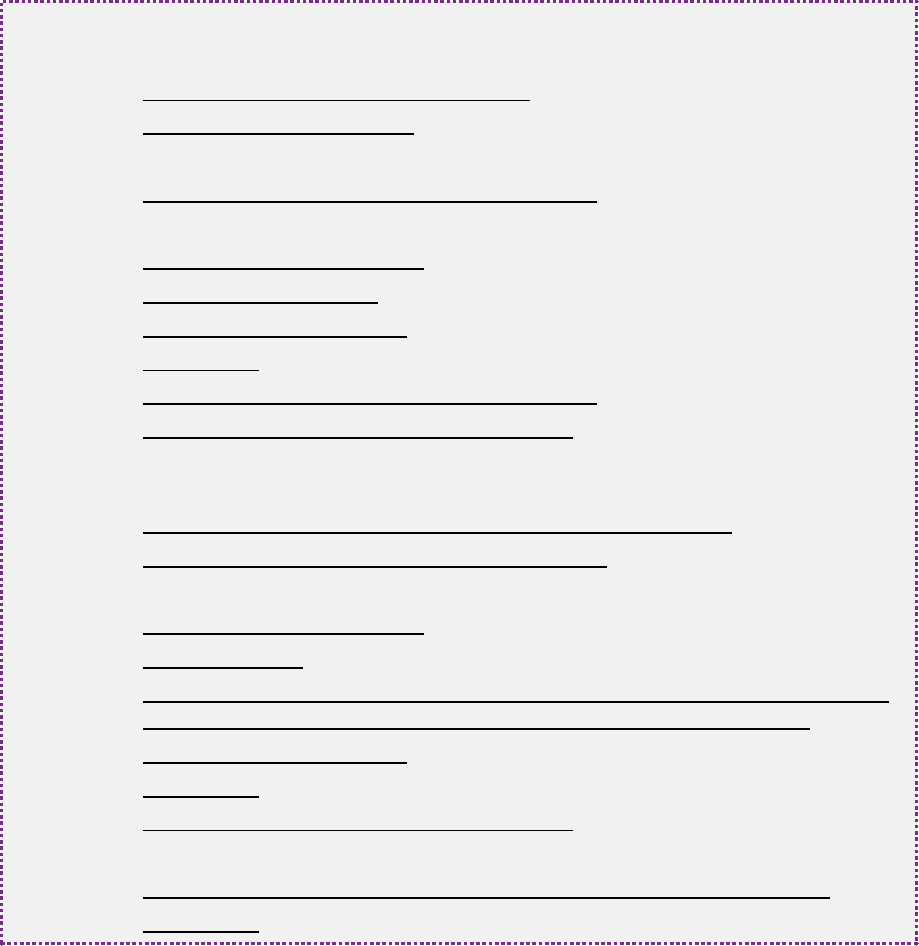 " Slide 4: Millions of Children in Medi-Cal Are Not Receiving Preventive Health 
Services 
CMS Child Core Set Measures FY 2021
California State Audit 2019
" Slide 5: Goals of Medi-Cal for Kids & Teens Provider Training 
Medi-Cal Managed Care Boilerplate Contract
" Slide 8: What is Medi-Cal for Kids & Teens? 
Social Security Act § 1905(r)
42 CFR § 441.50-441.62
EPSDT- A Guide for States
APL 19-010
Medi-Cal Managed Care Boilerplate Contract
State Medicaid Manual - Chapter 5: EPSDT
" Slide 9: Medi-Cal for Kids & Teens Services Are Free for Most Children Under Age 
21
" Slide 13 (cont.): Blood Lead Screening Services (1 of 2) 
Medi-Cal Managed Care Boilerplate Contract
Medi-Cal EPSDT Provider Manual
" Slide 14: Blood Lead Screening Services (2 of 2) 
CDC Recommendations for Post-Arrival Lead Screening of Refugees
APL 20-016
Medi-Cal Managed Care Boilerplate Contract
Medi-Cal EPSDT Provider Manual
" Slide 15: Developmental Screening Services 
EPSDT- A Guide for States
APL 18-009
APL 19-010
APL 19-014
SPA 21-0045 (pending)
Public Notice for SPA 21-0045
Medi-Cal Managed Care Boilerplate Contract
Medi-Cal EPSDT Provider Manual
Medi-Cal Preventive Services Provider Manual
" Slide 16: Autism Spectrum Disorder Screening Services 
APL 18-009
APL 19-014
Medi-Cal Managed Care Boilerplate Contract
Medi-Cal Preventive Services Provider Manual
DHCS BHT Webpage
" Slide 17: Depression Screening Services 
Medi-Cal Evaluation & Management Provider Manual
66
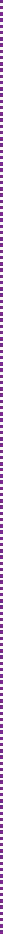 SB 75: Full Scope Medi-Cal Coverage for All Children FAQs
Medi-Cal Preventive Services Provider Manual
" Slide 11: Medi-Cal for Kids & Teens Periodic Screenings 
Social Security Act § 1905(r)
42 CFR § 441.56
CMCS Informational Bulletin: Coverage of Blood Lead Testing for Children
Enrolled in Medicaid and the Children’s Health Insurance Program 
EPSDT- A Guide for States
APL 19-010
State Medicaid Manual - Chapter 5: EPSDT
" Slide 13: Blood Lead Screening Services (1 of 2) 
CDC Recommendations for Post-Arrival Lead Screening of Refugees
APL 20-016
Sources
Module 1 Sources (2 of 3)
" Slide 21 (cont.): ACEs/Trauma Screening Services 
Public Notice for SPA 21-0045
OSG ACEs Aware Webpage
Trauma Screenings and Trauma-Informed Care Provider Trainings
" Slide 22: Alcohol and Drug Screening, Assessment, Brief Interventions and Referral 
to Treatment (SABIRT) 
APL 21-014
Medi-Cal Managed Care Boilerplate Contract
Medi-Cal Evaluation & Management Provider Manual
" Slide 23: Initial Health Appointment 
Medi-Cal Managed Care Boilerplate Contract
Population Health Management Program Guide
" Slide 24: As Needed Screenings (1 of 2) 
EPSDT- A Guide for States
State Medicaid Manual - Chapter 5: EPSDT
" Slide 25: As Needed Screenings (2 of 2) 
Medi-Cal Preventive Services Provider Manual
" Slide 26: Medi-Cal for Kids & Teens Diagnostic Services 
42 CFR § 441.56
EPSDT- A Guide for States
APL 19-010
Medi-Cal Preventive Services Provider Manual
" Slide 27: Medical Necessity (1 of 2) 
Social Security Act §1905(a)
Social Security Act § 1905(r)
EPSDT- A Guide for States
APL 19-010 67
" Slide 17 (cont.): Depression Screening Services 
Medi-Cal Preventive Services Provider Manual
" Slide 18: Dyadic Services 
APL 22-029
Medi-Cal Non-Specialty Mental Health Services: Psychiatric and
Psychological Services Provider Manual  
Medi-Cal’s Strategy to Support Health and Opportunity for Children and
Families  
" Slide 19: Vision and Hearing Screening Services 
EPSDT- A Guide for States
APL 19-010
Medi-Cal Managed Care Boilerplate Contract
Medi-Cal EPSDT Provider Manual
Medi-Cal Preventive Services Provider Manual
California EPSDT Periodicity Schedule
" Slide 20: Oral Health Screening & Assessment Services 
APL 15-012
APL 19-010
Medi-Cal Managed Care Boilerplate Contract
Medi-Cal EPSDT Provider Manual
Medi-Cal Preventive Services Provider Manual
Medi-Cal Dental Benefits Provider Manual
Medi-Cal Dental Member Handbook
Medi-Cal Dental Program
California EPSDT Dental Periodicity Schedule
" Slide 21: ACEs/Trauma Screening Services 
APL 19-018
SPA 21-0045 (pending)
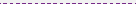 Sources
Sources
Module 1 Sources (3 of 3)
" Slide 28: Medical Necessity (2 of 2)
" Slide 34 (cont.): Settings for Medi-Cal for Kids & Teens Services: Telehealth 
Modality
Social Security Act § 1905(a)
Social Security Act § 1905(r)
EPSDT- A Guide for States
APL 19-010
" Slide 29: Medical Necessity Review Criteria 
Social Security Act § 1905(r)
EPSDT- A Guide for States
" Slide 30: Second Opinions 
Medi-Cal Managed Care Boilerplate Contract
" Slide 31: Medical Necessity Review Criteria: Occupational Therapy Example 
Medi-Cal Occupational Therapy Manual
" Slide 32: Settings for Medi-Cal for Kids & Teens Services: School-Based Services 
EPSDT- A Guide for States
APL 19-010
Medi-Cal Managed Care Boilerplate Contract
LEA BOP Provider Manual
" Slide 33: Setting for Medi-Cal for Kids & Teens Services: Out-Of-State Services 
EPSDT- A Guide for States
APL 19-010
SPA 21-0045 (pending)
Medi-Cal Managed Care Boilerplate Contract
" Slide 34: Settings for Medi-Cal for Kids & Teens Services: Telehealth Modality 
EPSDT- A Guide for States
APL 19-010
Medi-Cal Managed Care Boilerplate Contract
Medi-Cal Telehealth Provider Manual
DHCS Telehealth Policy
" Slide 35: Required Services to Support Access (1 of 2) 
42 CFR § 441.62
EPSDT- A Guide for States
APL 22-008
Medi-Cal Managed Care Boilerplate Contract
State Medicaid Manual - Chapter 5: EPSDT
" Slide 36: Required Services to Support Access (2 of 2) 
EPSDT- A Guide for States
APL 21-004
APL 22-002
Medi-Cal Managed Care Boilerplate Contract
" Slide 37: Informing Families of Medi-Cal for Kids & Teens Services 
42 CFR § 441.56(a)(4)
APL 19-010
Medi-Cal EPSDT Provider Manual
68
Sources
Sources
Module 2 Sources (1 of 2)
" Slide 43: Mental Health Services 
APL 19-014
DHCS Mental Health Services Page
" Slide 44: Mental Health Services Screening and Transition Tools 
APL 19-014
APL 22-028
DHCS Mental Health Services Page
" Slide 45: No Wrong Door Policy 
APL 22-005
BHIN 22-011
No Wrong Door for Mental Health Services Policy DHCS Presentation
" Slide 46: Non-Specialty Mental Health Services (NSMHS) 
BHIN 22-011
Medi-Cal Managed Care Boilerplate Contract
Medi-Cal Non-Specialty Mental Health Services
Psychiatric and Psychological Services Provider Manual
" Slide 47: County Specialty Mental Health Services 
BHIN: 21-058
Medi-Cal Manual for ICC, IHBS, TFC
DHCS Mental Health Services Webpage
" Slide 48: SMHS Access Criteria 
BHIN 21-073
" Slide 49: Substance Use Disorder Services (1 of 2) 
Social Security Act § 1905(a)
Title 22, CCR, Section 51341.1. (d)(1-6)
APL 21-014
BHIN 22-003
" Slide 49 (cont.): Substance Use Disorder Services (1 of 2) 
DMC-ODS County Contracts
DMC State Plan Contract
" Slide 50: Substance Use Disorder Services (2 of 2) 
Social Security Act § 1905(a)
Title 22, CCR, Section 51341.1. (d)(1-6)
APL 21-014
BHIN 22-003
DMC-ODS County Contracts
DMC State Plan Contract
" Slide 51: Mobile Crisis Services 
BHIN 21-073
BHIN 22-064
DHCS Mobile Crisis Services Webpage
" Slide 52: Psychiatric Collaborative Care Management Services 
California Family Code FAM 6929(b)
Medi-Cal Eligibility Division Information Letter: 21-09
Medi-Cal Evaluation & Management Provider Manual
" Slide 53: County SMHS: Intensive Home-Based Services (IHBS) Example 
Medi-Cal Evaluation & Management Provider Manual
" Slide 53: County SMHS: Intensive Home-Based Services (IHBS) Example 
BHIN: 21-058
Medi-Cal Evaluation & Management Provider Manual
Medi-Cal Manual for ICC, IHBS, TFC
DHCS Mental Health Services Webpage
69
Sources
Sources
Module 2 Sources (2 of 2)
" Slide 54: CCS Requirements for Primary Care Providers (1 of 2) 
APL 19-010
DHCS CCS Program Overview
" Slide 55: CCS Requirements for Primary Care Providers (2 of 2) 
APL 19-010
DHCS CCS Program Overview
" Slide 56: Classic CCS Counties & CCS WCM Counties 
APL 19-010
APL 21-005
DHCS CCS Program Overview
DHCS CCS WCM Program Overview
DHCS WCM FAQs
" Slide 57: Medi-Cal for Kids & Teens Skilled Nursing Services (1 of 2) 
APL 19-010
APL 20-012
Medi-Cal EPDST Provider Manual
Medi-Cal EPSDT Skilled Nursing Services
Medi-Cal PDHC EPDST Manual
EPSDT- Private Duty Nursing Services
Changes in the Authorization Process for PDN
" Slide 58: Medi-Cal for Kids & Teens Skilled Nursing Services (2 of 2) 
APL 19-010
Medi-Cal EPDST Provider Manual EPSDT
Medi-Cal EPSDT Skilled Nursing Services
EPSDT- Private Duty Nursing Services
Medi-Cal PDHC EPDST Manual
Changes in the Authorization Process for PDN
" Slide 59: Medical Necessity Review Criteria: Private Duty Nursing Example 
APL 19-010
Medi-Cal Managed Care Boilerplate Contract
Medi-Cal EPSDT Provider Manual
Medi-Cal PDHC EPDST Manual
Medi-Cal EPSDT Skilled Nursing Services
Medi-Cal EPSDT Private Duty Nursing Services
Changes in the Authorization Process for PDN
70